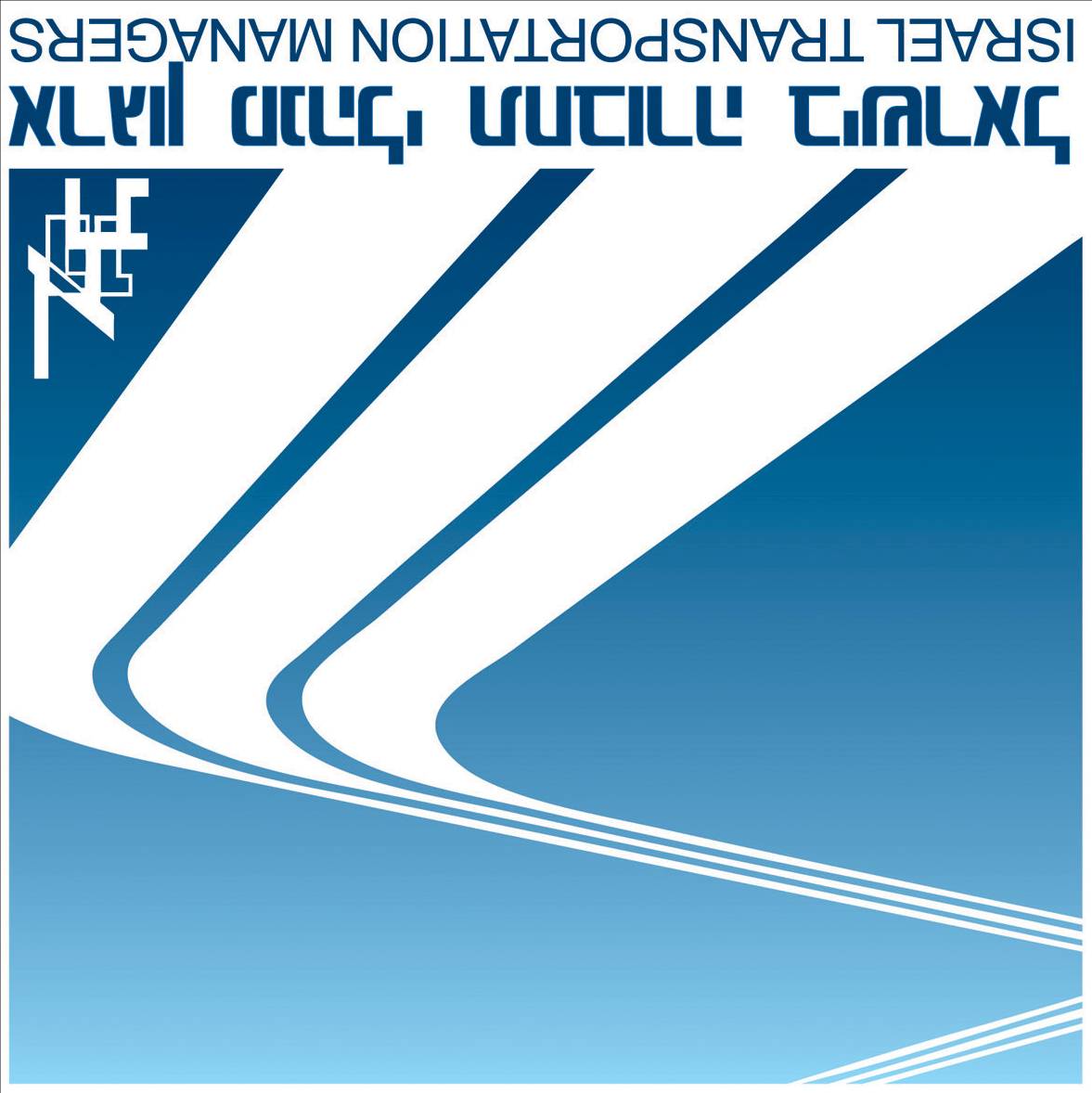 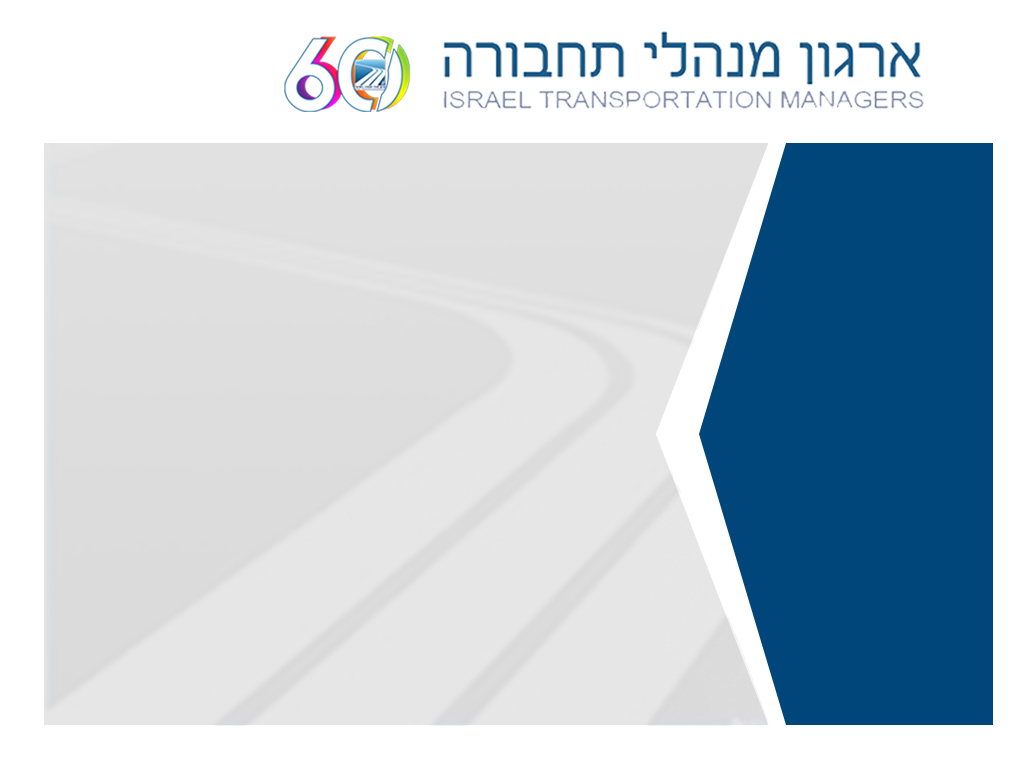 מנהל תחבורה וקצין רכב בחברת יכין חקל במשך 35 שנה.

בן 88, מתל-אביב, אב לשלושה ילדים 
וסבא לתשעה נכדים.

הצטרף לארגון ב- 1970, לוקח חלק במגוון הפעילויות וההשתלמויות השונות ותורם לחברים מניסיונו הרב.
שמואל אבן טוב
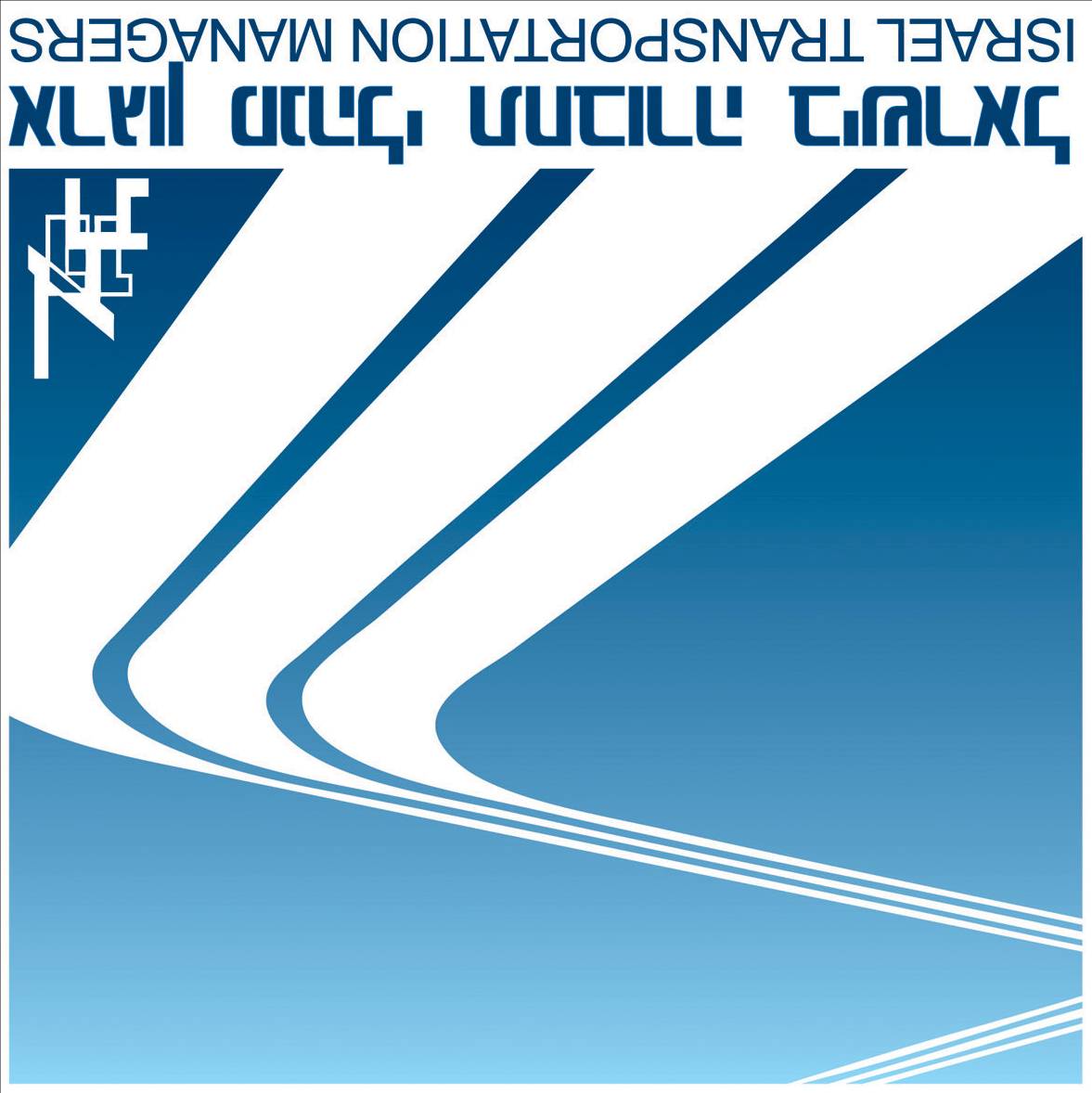 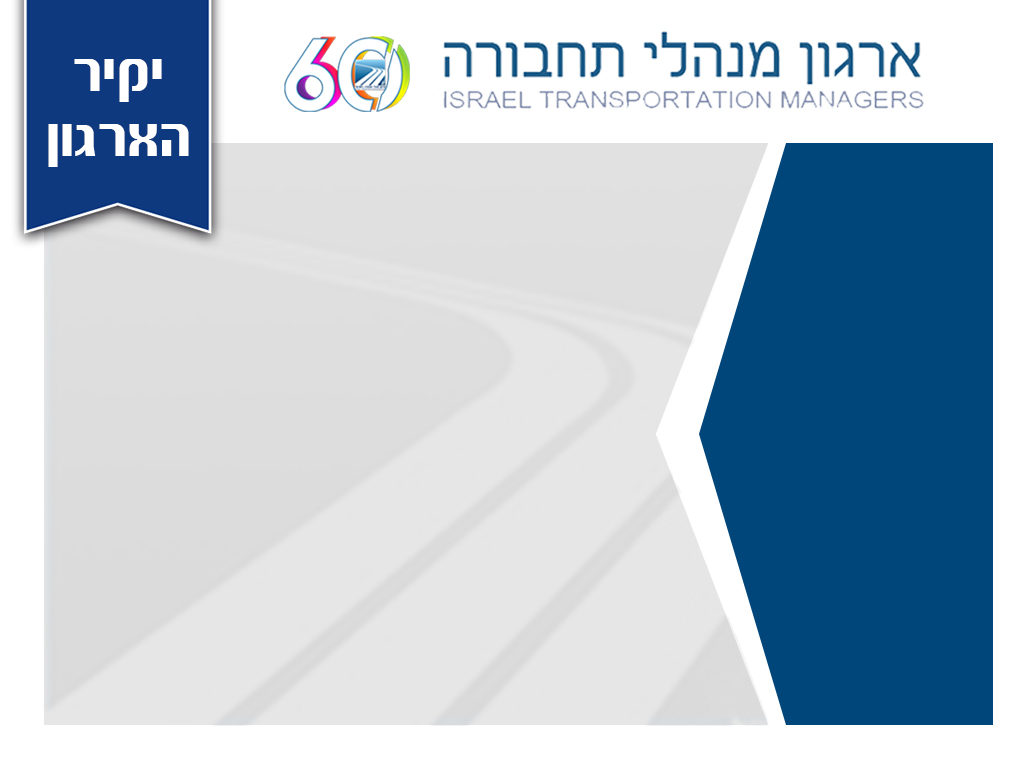 עמנואל איתן
יו"ר הארגון בין השנים 1964-1997.
מנהל תחבורה לשעבר בקק"ל. 
עבד בקק"ל 45 שנים בצי הכולל 
כ- 250 רכבים.
 בן 86, מחיפה, אב לשלושה ילדים, סבא לשמונה נכדים וסבא-רבא לשלושה נינים. 

ממקימי הארגון, לקח חלק פעיל בוועדות ובפעילויות השונות לאורך השנים וגאה לראות אותו כמקום מקצועי וחברי המגשים את ייעודו.
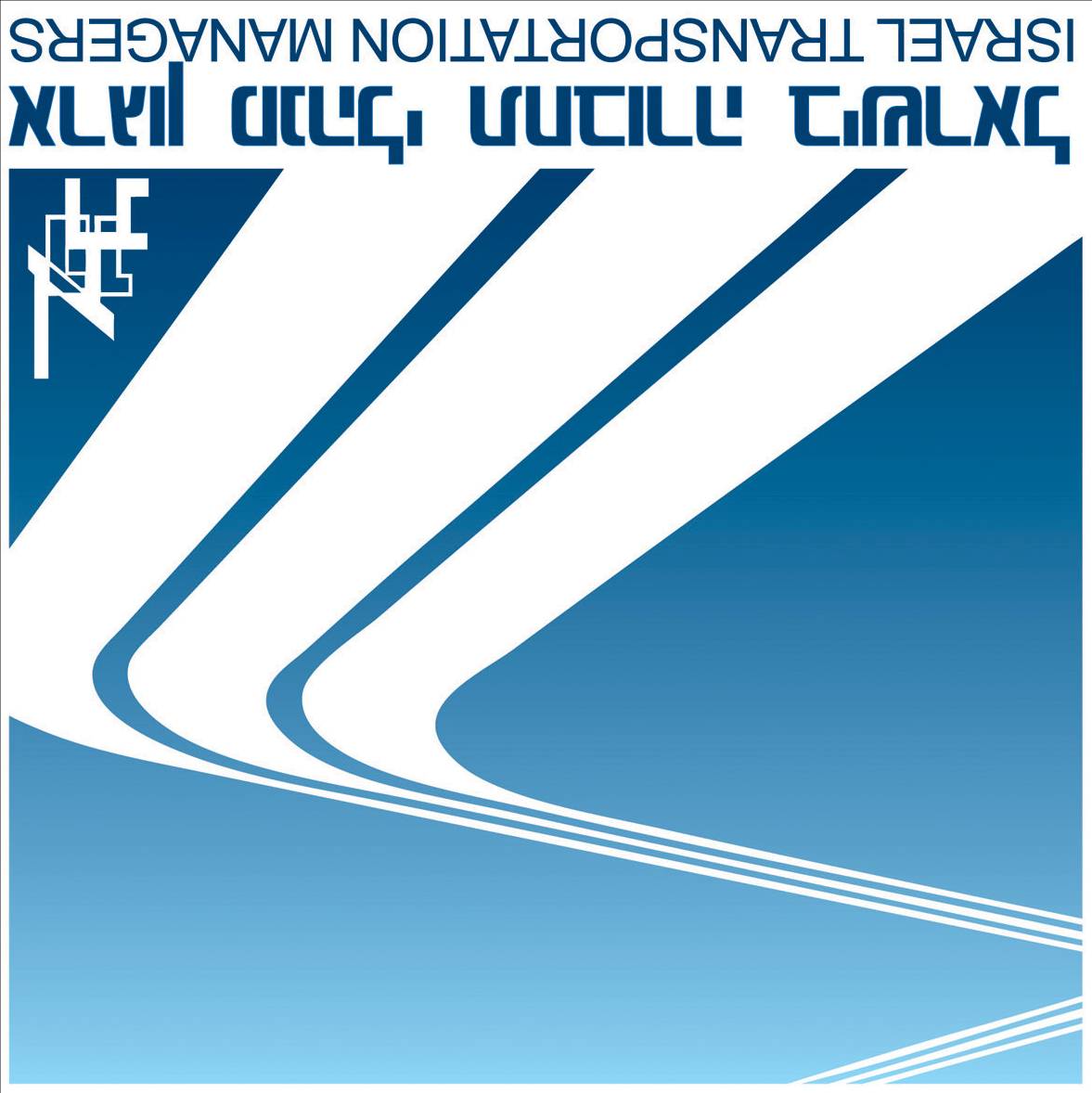 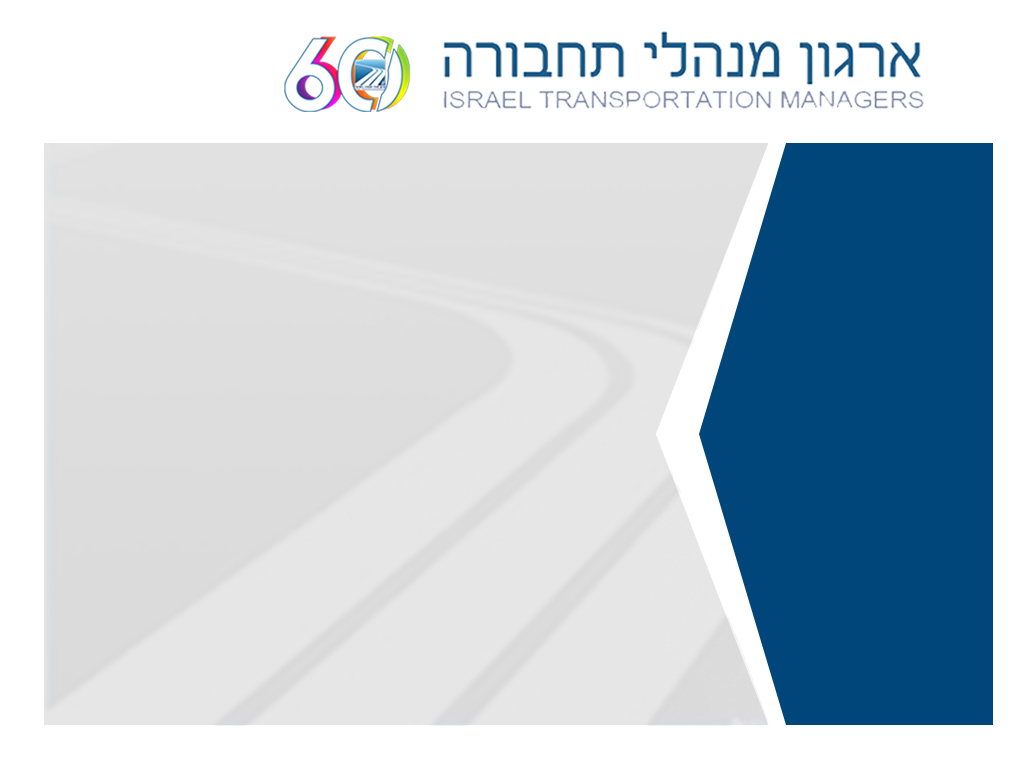 מקס אלוני
מנהל תחבורה לשעבר במועצה האזורית 
לב השרון במשך 25 שנה.
 
בן 80, ממושב עין ורד. עלה לישראל 
ממרוקו בשנת 1950, אב לשני ילדים 
וסבא ל-6 נכדים.
 
הצטרף לארגון מנהלי תחבורה בשנות ה- 60 ומאז משתתף בכל פעילויות הארגון.
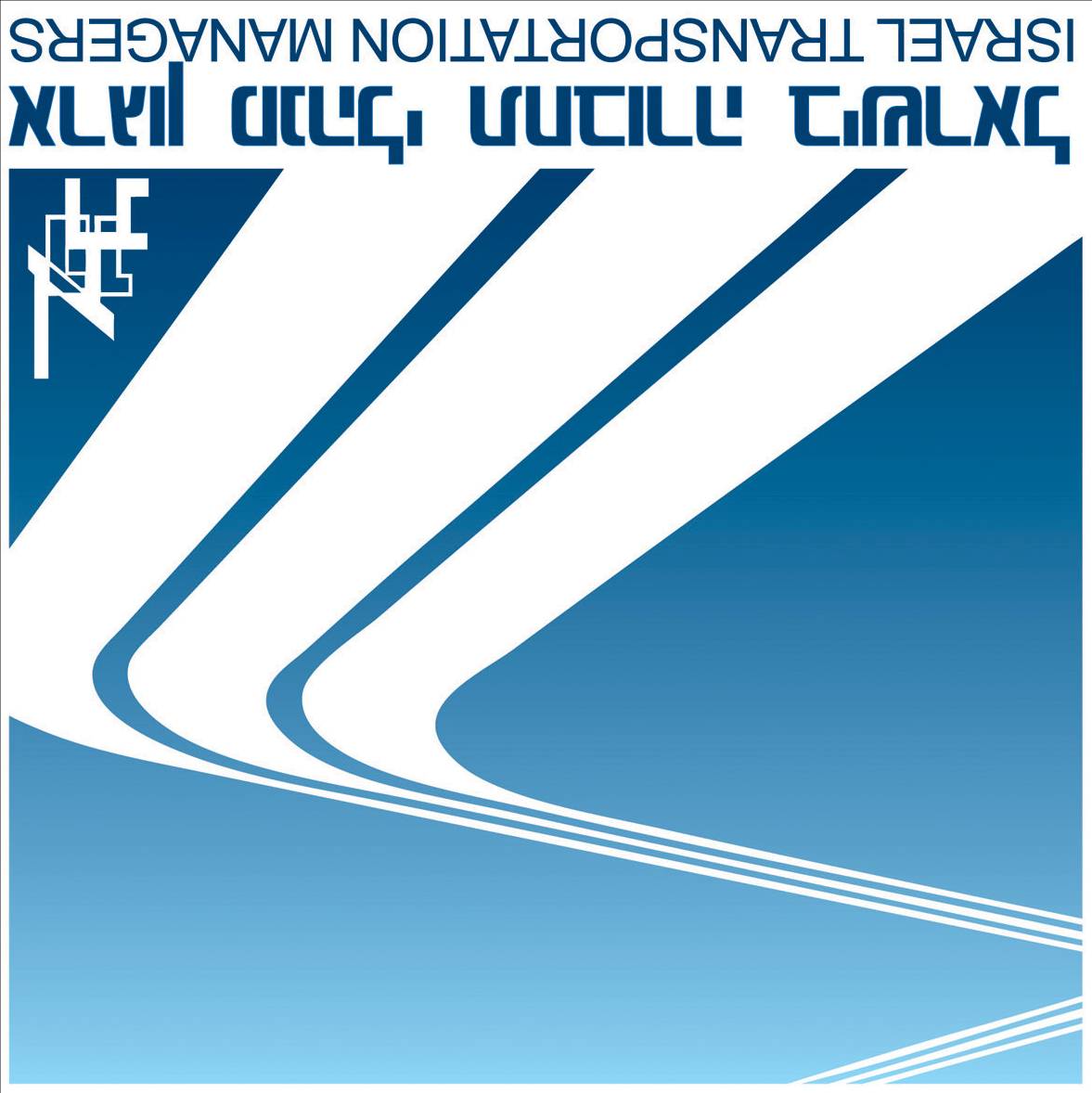 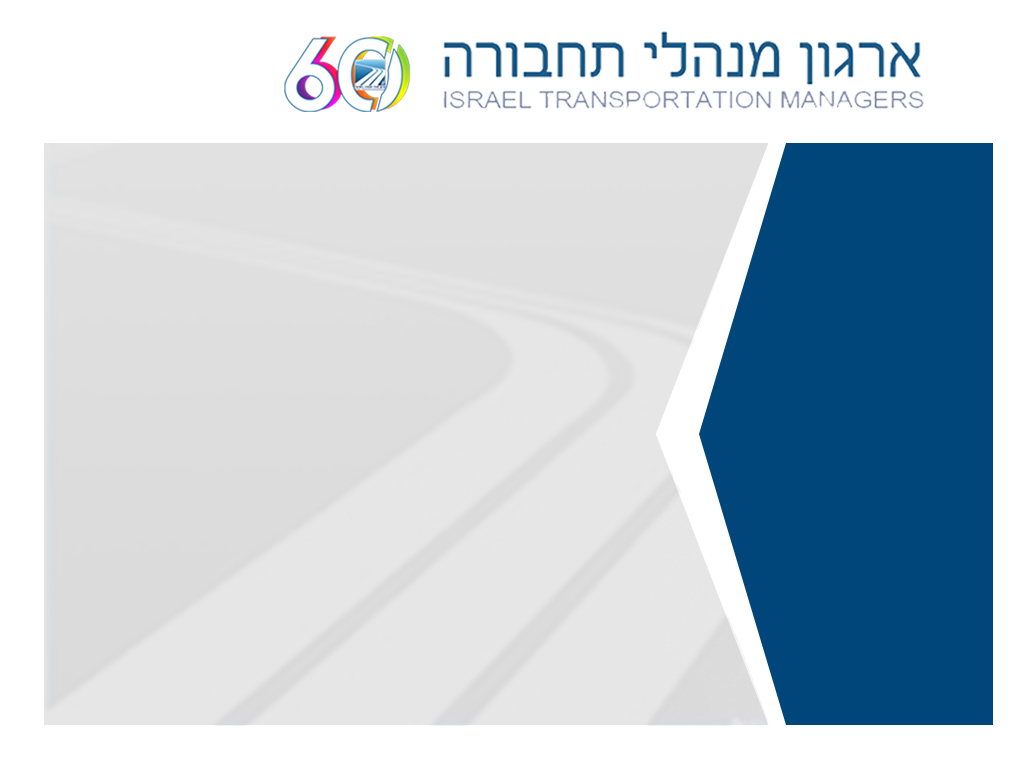 אריה ארגמן
מנהל תחבורה במפעלי נייר חדרה. 
עבד בחברה 42 שנים. ניהל צי של 400 רכבים. 

בן 80, מחדרה, אב לשתי בנות וסבא לחמישה נכדים.

הצטרף לארגון ב- 1990, לקח חלק בפעילויות השונות לאורך השנים וזוכר לטובה את הכנסים היפים והנסיעה  המהנה לתורכיה.
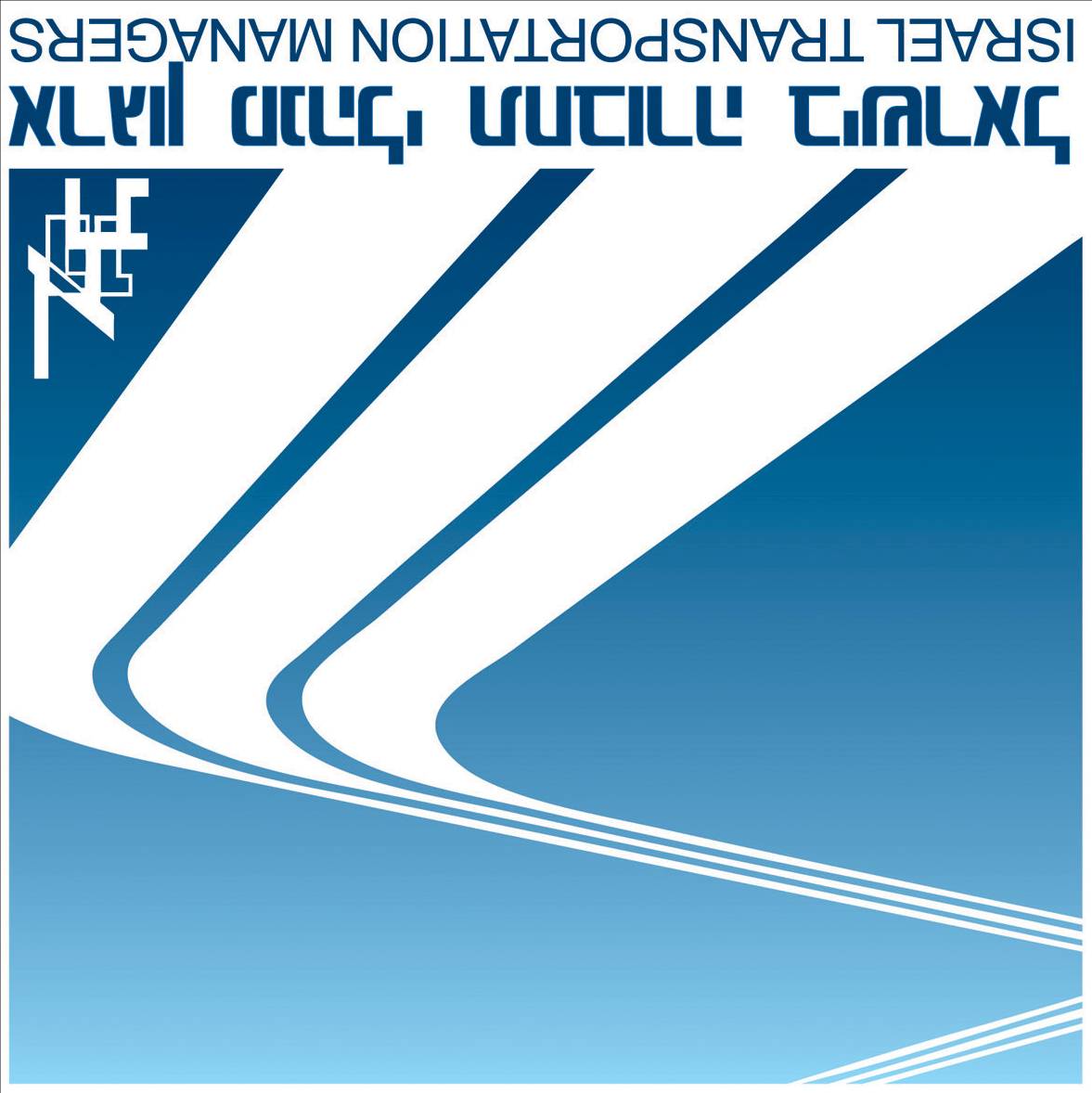 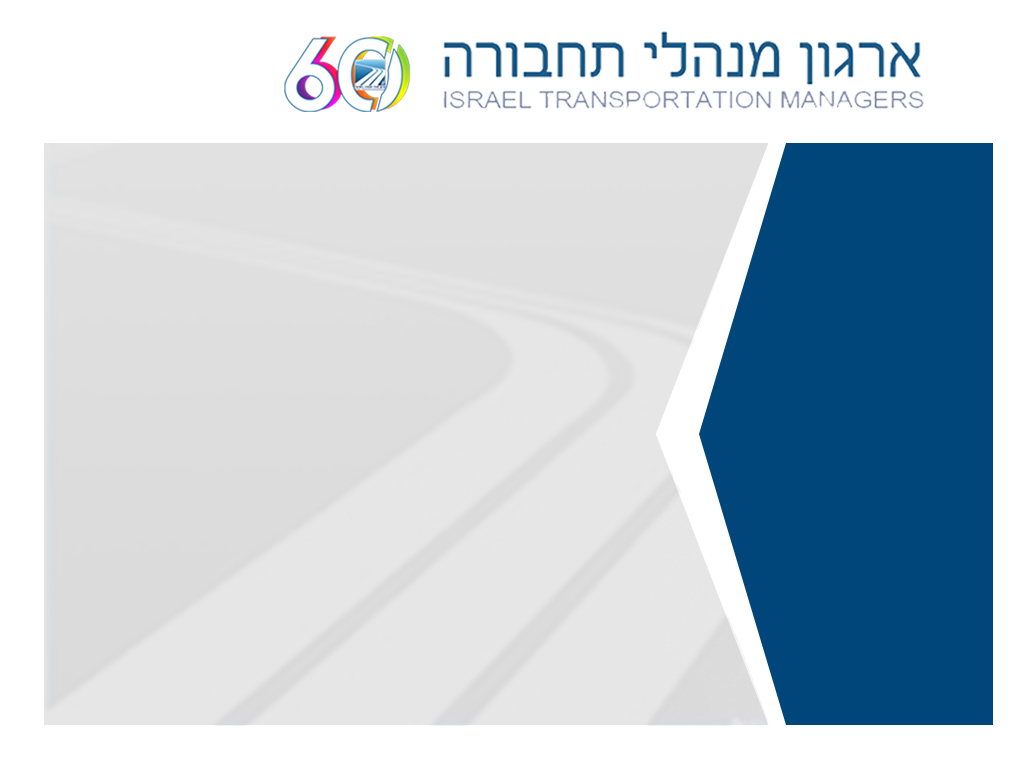 רמי אשכנזי
מנהל תחבורה ובטיחות לשעבר בחברת הביטוח ציון, בה עבד במשך 24 שנים.

בן 80, מחולון, עלה לישראל מבולגריה בשנת 1948, 

הצטרף לארגון בשנת 1983, לקח חלק בפעילויות השונות ותרם לנו מניסיונו הרב.
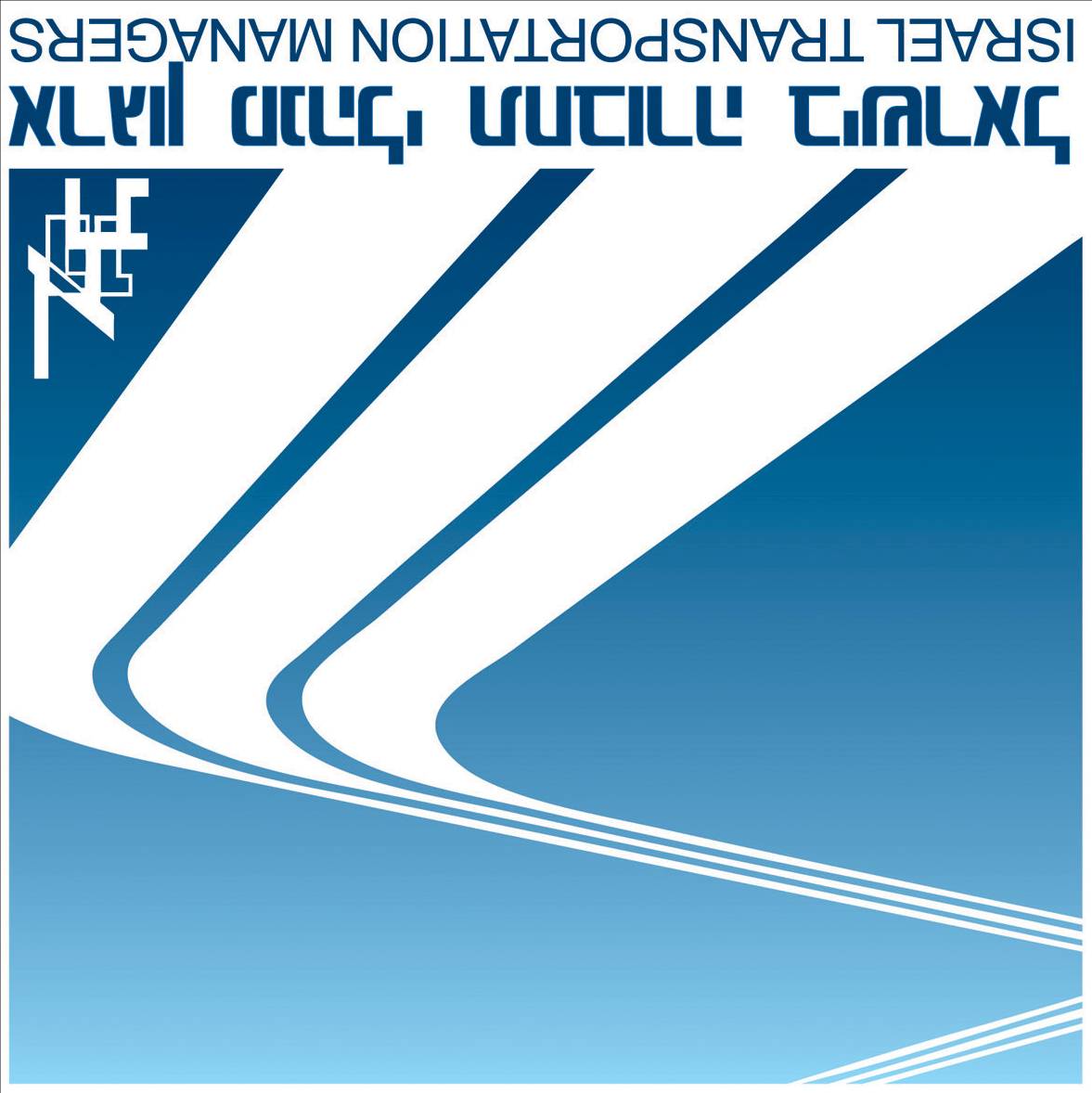 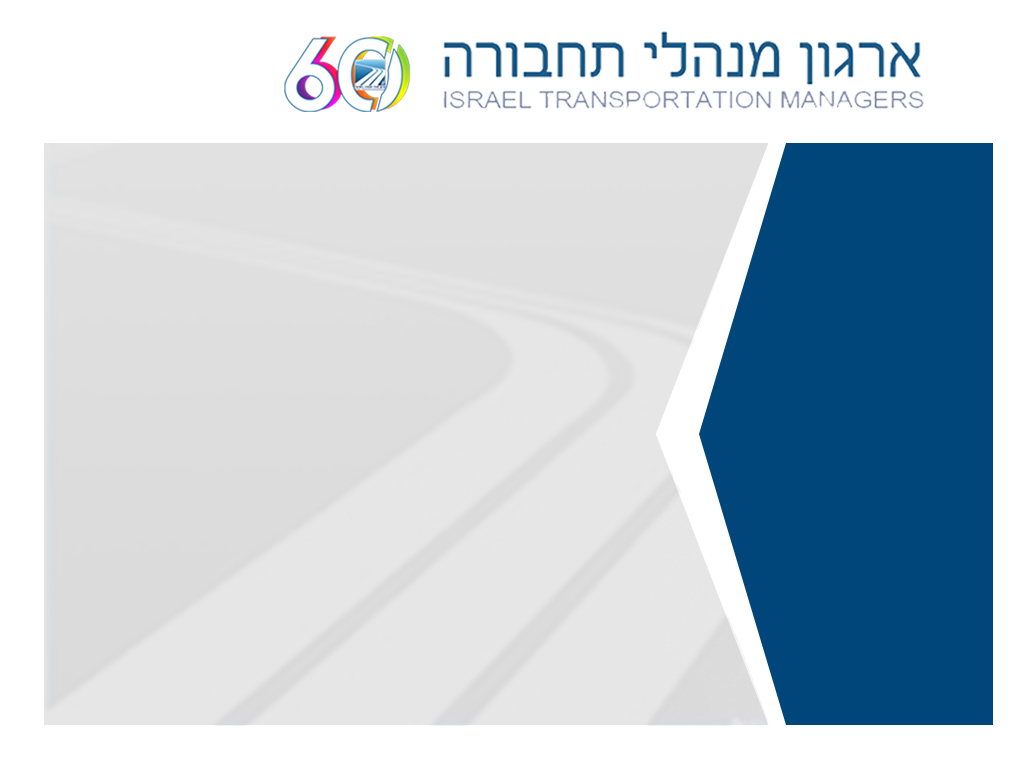 מנהל תחבורה בקק"ל, יו"ר ועד העובדים של קק"ל דרום. עבד בקק"ל 39 שנים.

בן 81, מאופקים, עלה לישראל ממרוקו בשנת 1956, אב לארבעה ילדים וסבא ל- 11 נכדים.

הצטרף לארגון בשנת 1985, לקח חלק פעיל במפגשים ובהשתלמויות השונות ורואה בארגון גוף חשוב וחיוני המגשים את ייעודו.
שלום בן דוד
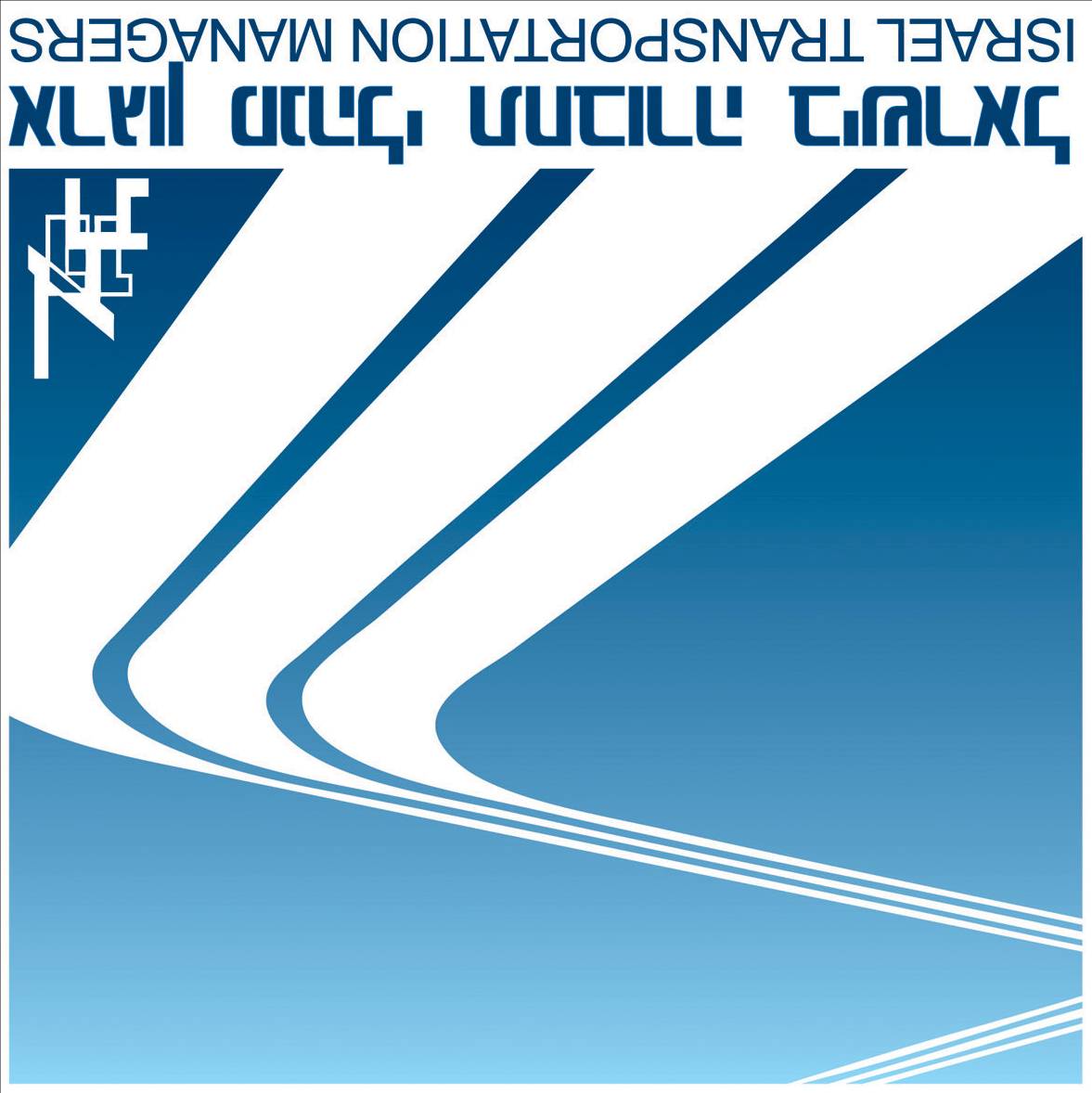 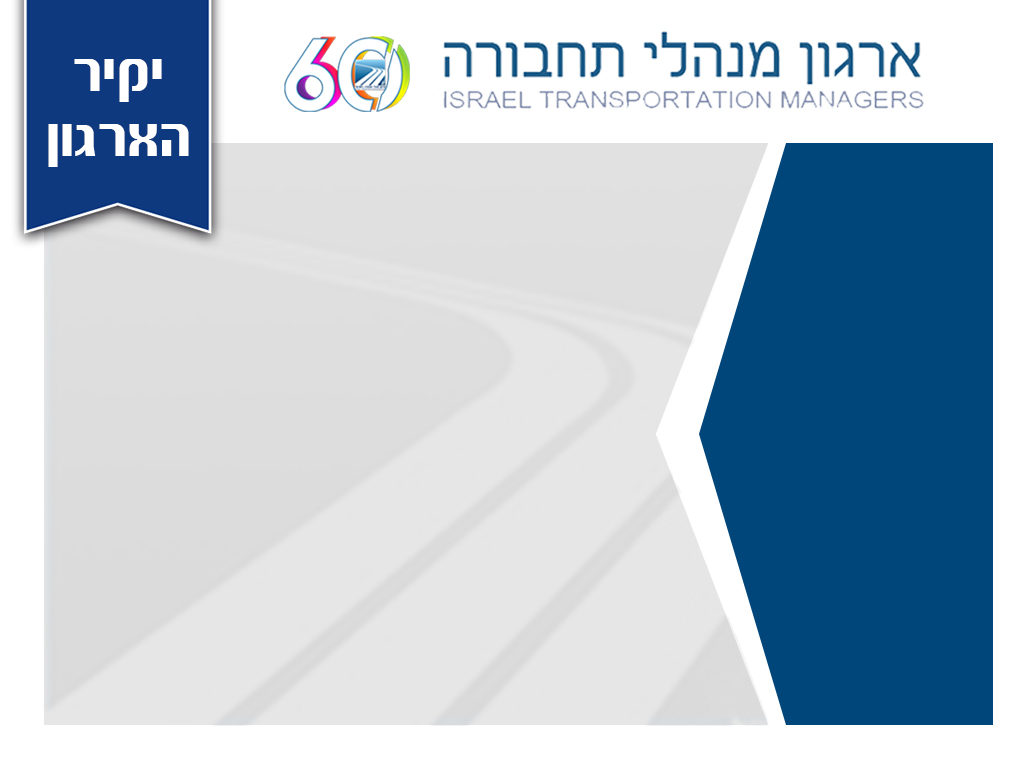 יחזקאל בסון
מנהל תחבורה באל-על בשנים 1987-1997. ניהל צי של כ- 200 כלי רכב בכל תחנות החברה בעולם. בהמשך עבד בחברת לוג-און עד שנת 2014 כמנהל מחלקת הרכב. 

בן 83, מגבעתיים, אב לשלושה, 
סבא ל- 11 נכדים וסבא-רבא 
לשני נינים ואחד שבדרך. 

הצטרף לארגון בשנת 1982, שימש כיו"ר ועדת הביקורת ומכהן כיום כיו"ר ועדת הבחירות. שותף מלא לפעילות הארגון וממשיך להעניק לנו השראה ולתרום מניסיונו הרב.
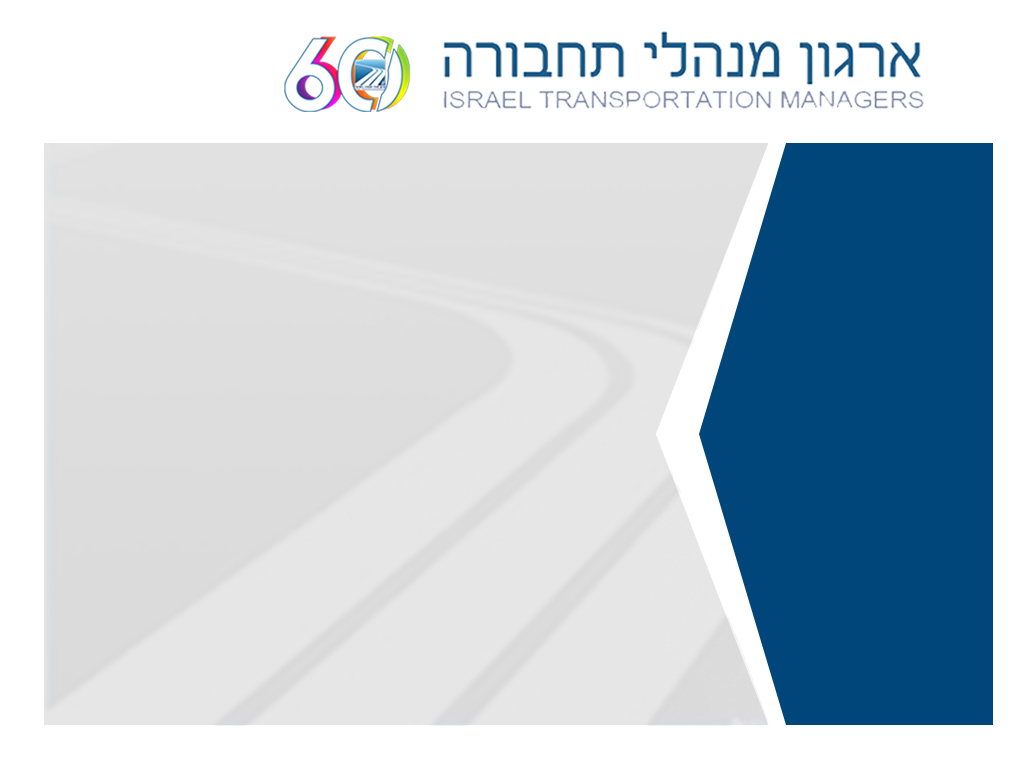 מנהל תחבורה במועצה אזורית זבולון 
בה עובד במשך 40 שנה.

בן 80, משער העמקים, אב לארבעה ילדים וסבא לעשרה נכדים.

הצטרף לארגון בשנת 1985, לקח חלק בפעילויות השונות ובנסיעות לחו"ל 
והעניק לנו מזמנו ומניסיונו.
אמנון דומאני
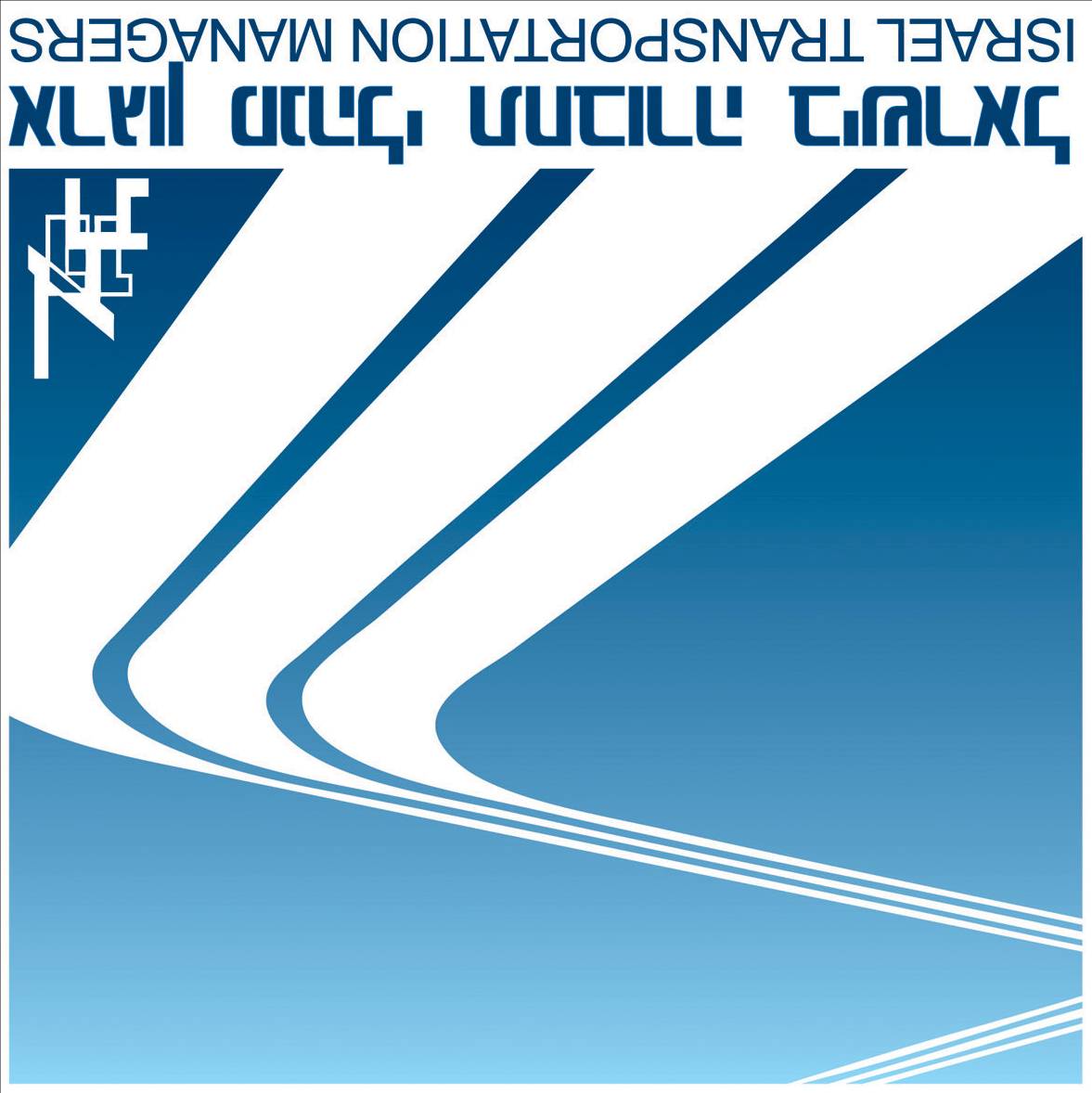 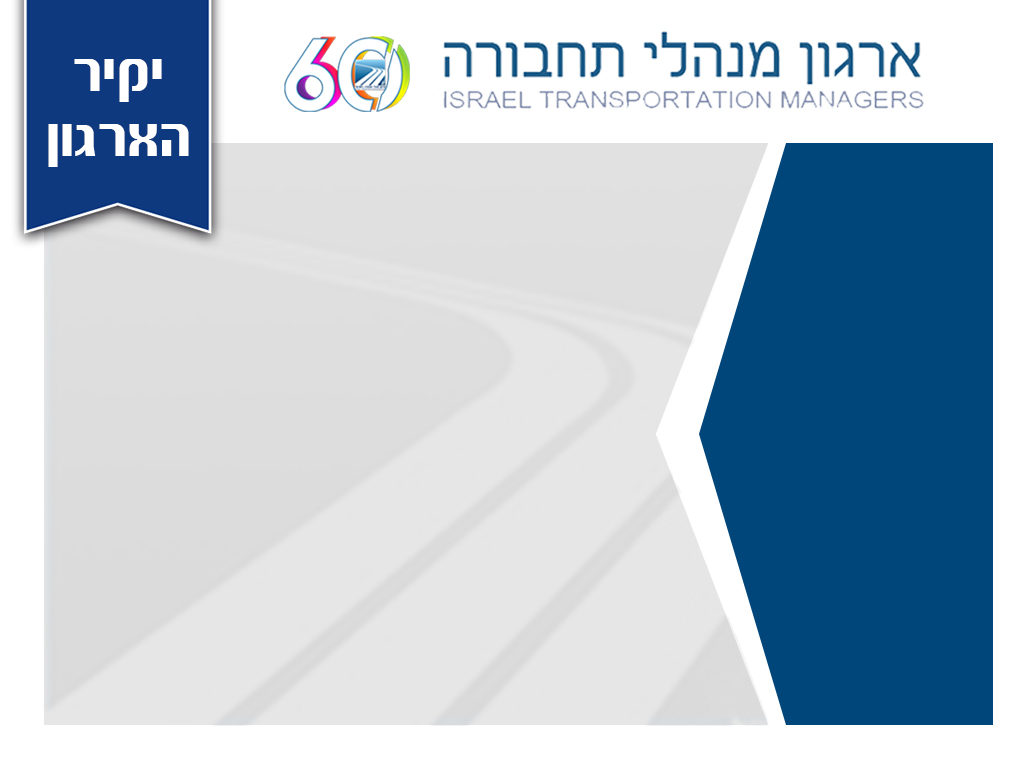 אסא הדס
מנכ"ל הארגון בשנים 
2007-2003. עובד בחברה למשק וכלכלה 
של השלטון המקומי, עבד במשך 43 שנה כמנהל צי הרכב של "סולל בונה".
 בן 80, מרמת אפעל, אב לארבעה ילדים 
וסבא לשמונה נכדים. 

הצטרף לארגון בשנת 1982. ריכז את נושא ההדרכה, פיתח את הסיורים המקצועיים לחו"ל והקים את המשרד הרשמי של הארגון. 
גאה להשתייך לארגון, לתרום וליהנות מהפעילות העניפה.
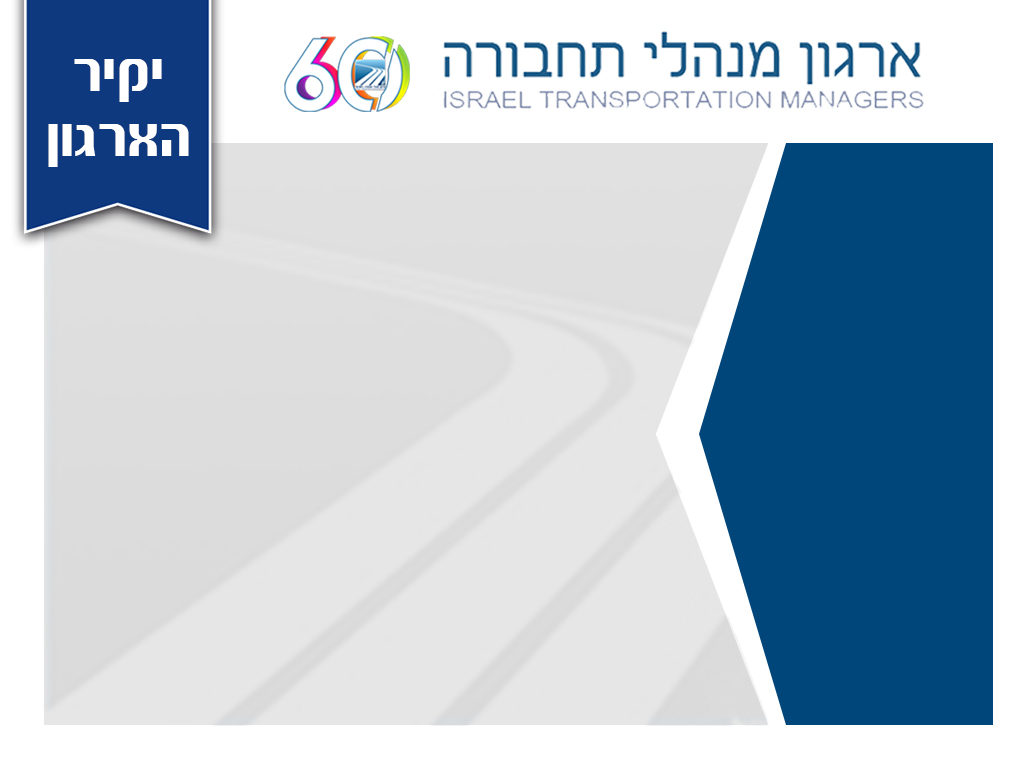 יוסף הלפרין
מנהל תחבורה לשעבר בחברת "מקורות", 
בה עבד במשך 45 שנה.
 בן 87, מראשון לציון, אב לארבעה ילדים, 
סבא ל- 11 נכדים וסבא-רבא לנין אחד. 

הצטרף לארגון בשנת 1973, לקח חלק פעיל בוועדות, במפגשים ובסיורים המקצועיים לאורך השנים והעניק לנו מניסיונו וממקצועיותו.
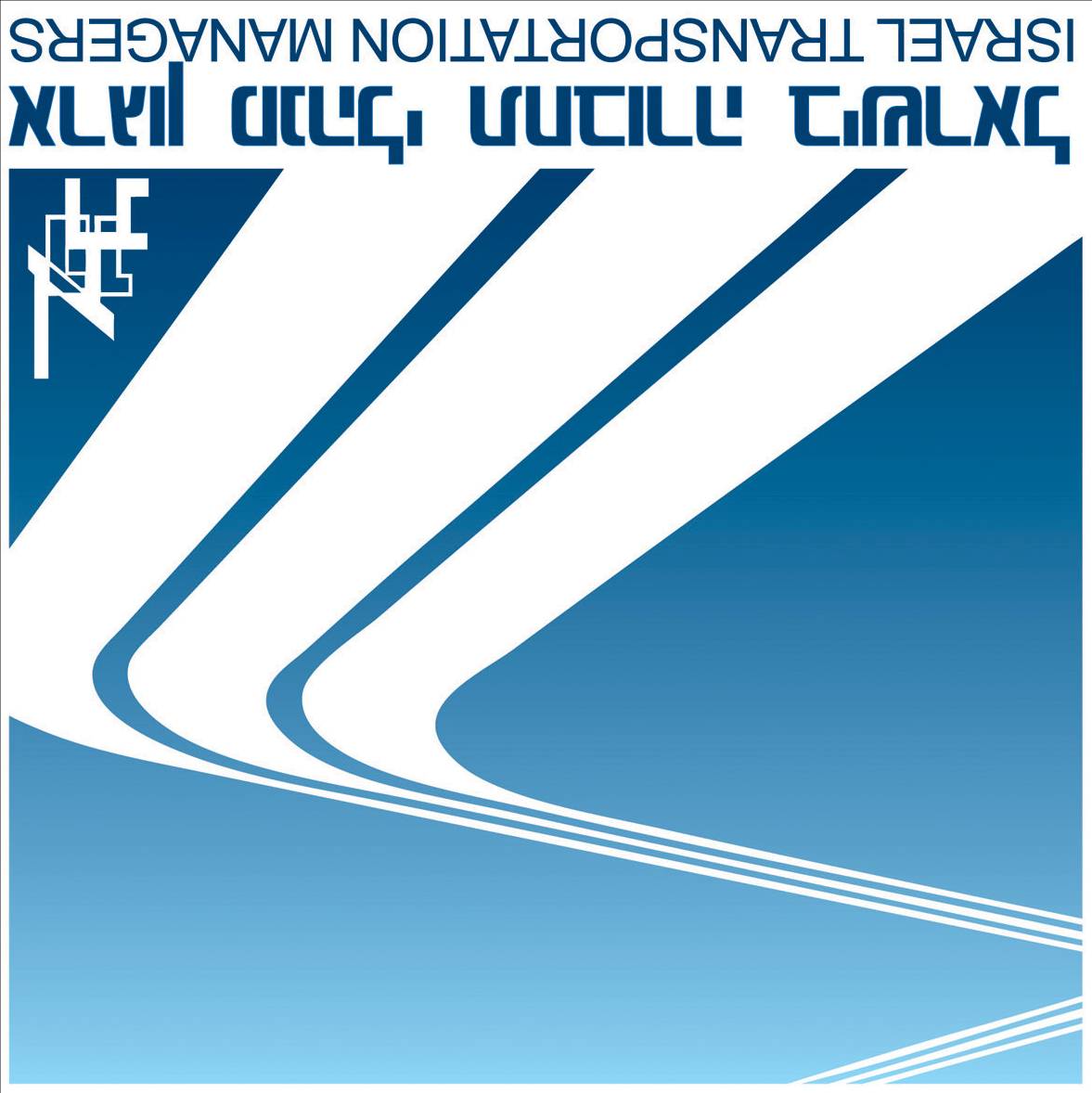 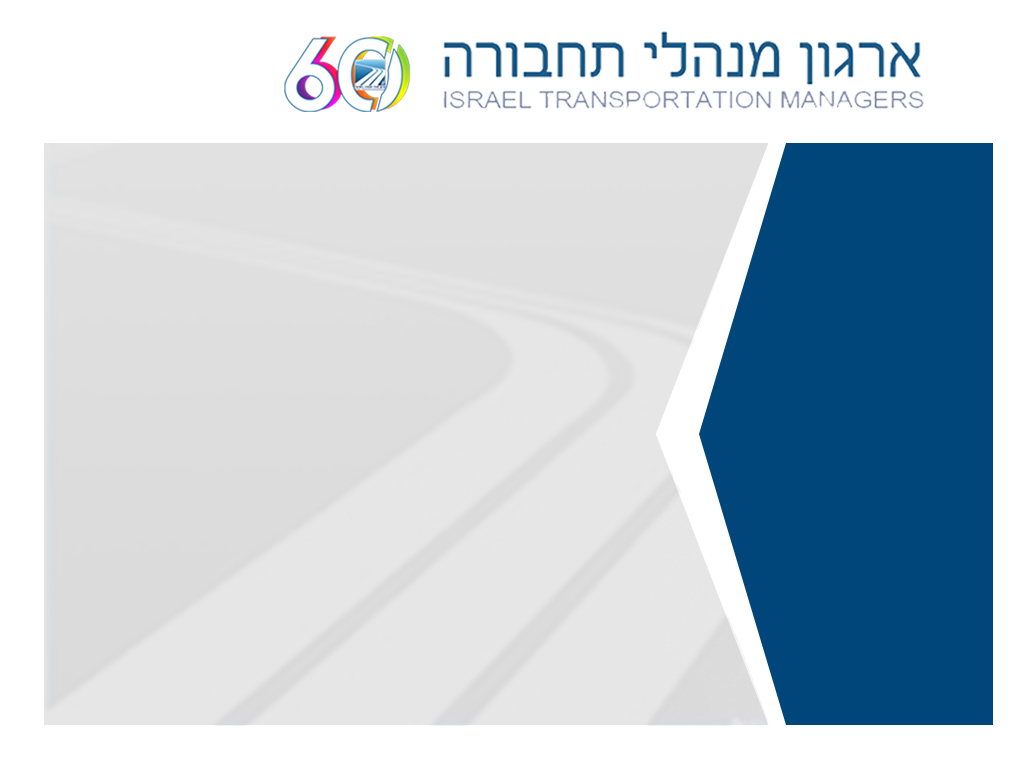 ניהל את מחלקת התחבורה בכור האטומי בנחל שורק בו עבד במשך 41 שנים וניהל צי של  105 רכבים. 

בן 82, מראשון לציון. עלה לישראל 
מיוון בשנת 1946, אב לשני ילדים 
וסבא לארבעה נכדים.

חבר בארגון מיום הקמתו, השתתף בכל הכנסים והאספות ותרם לנו מזמנו ומנסיונו הרב.
יצחק (איציק) ונציה
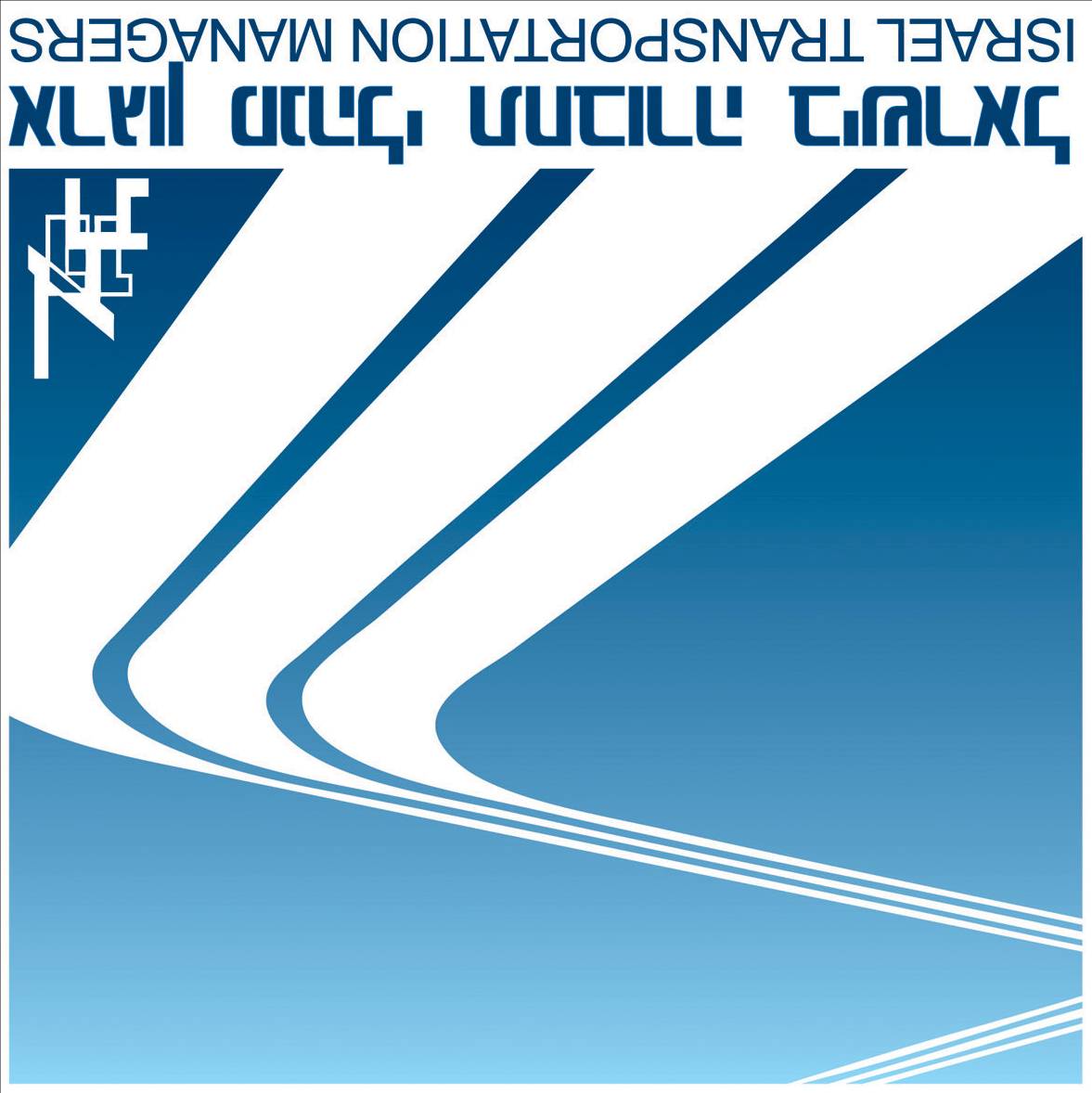 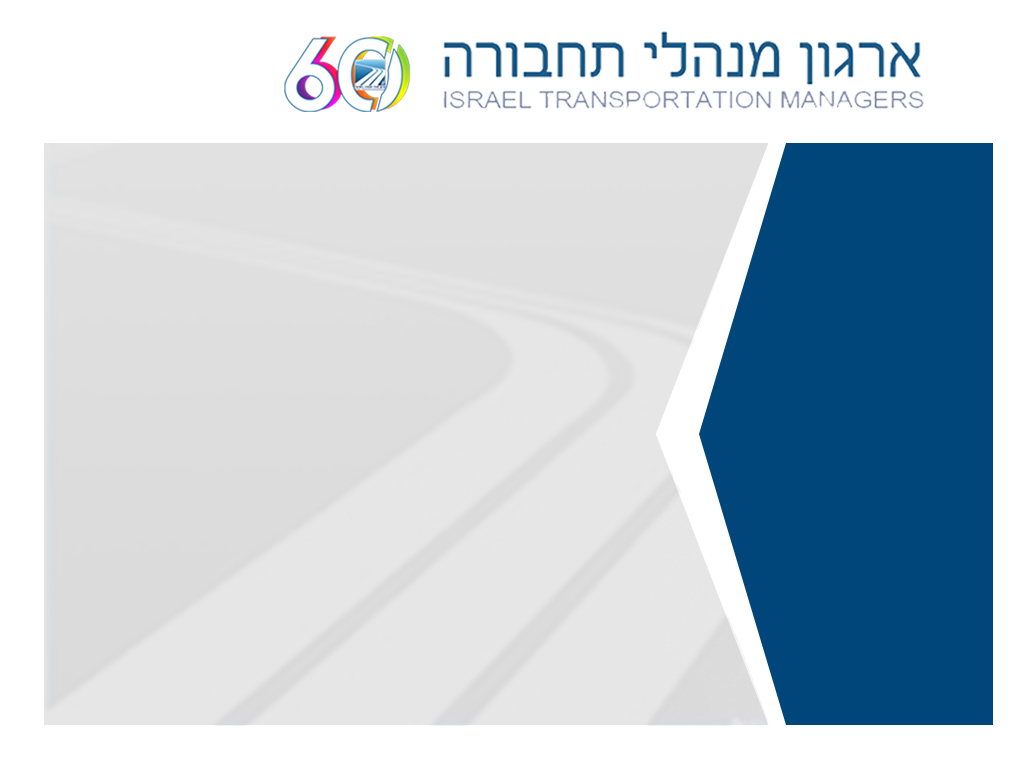 עובד במסיעי שדרות, מנהל תחבורה במועצה אזורית שער הנגב בשנים
1964-2005, בה ניהל צי של כמאה רכבים. 
בן 81, משדרות, עלה לישראל מפולין בשנת 1949, אב לארבעה ילדים, סבא 
ל- 11 נכדים וסבא-רבא לארבעה נינים. 

הצטרף לארגון בשנת 1999, משתתף בפעילויות השונות ותורם לנו מניסיונו הרב.
ישראל טורן
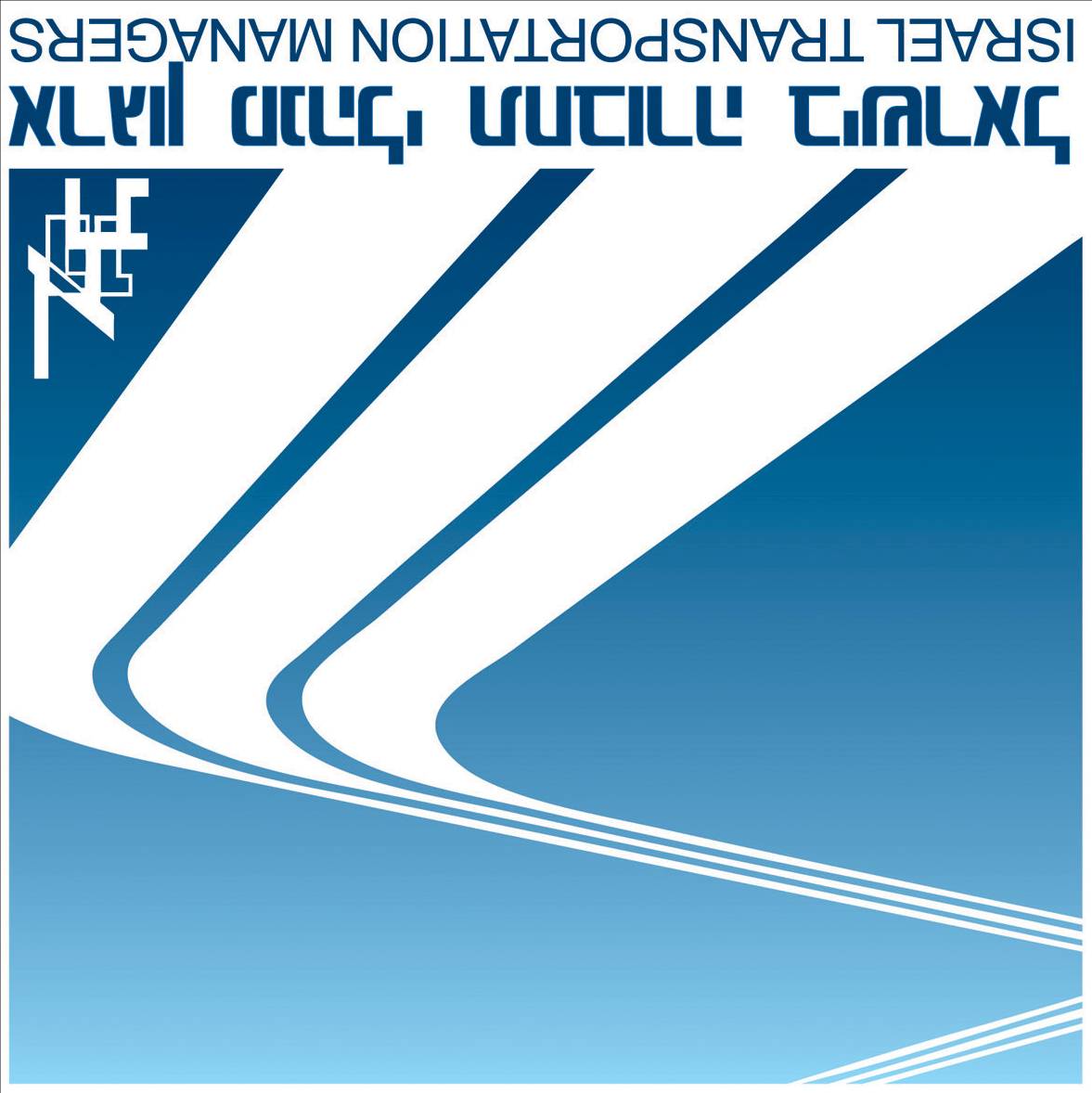 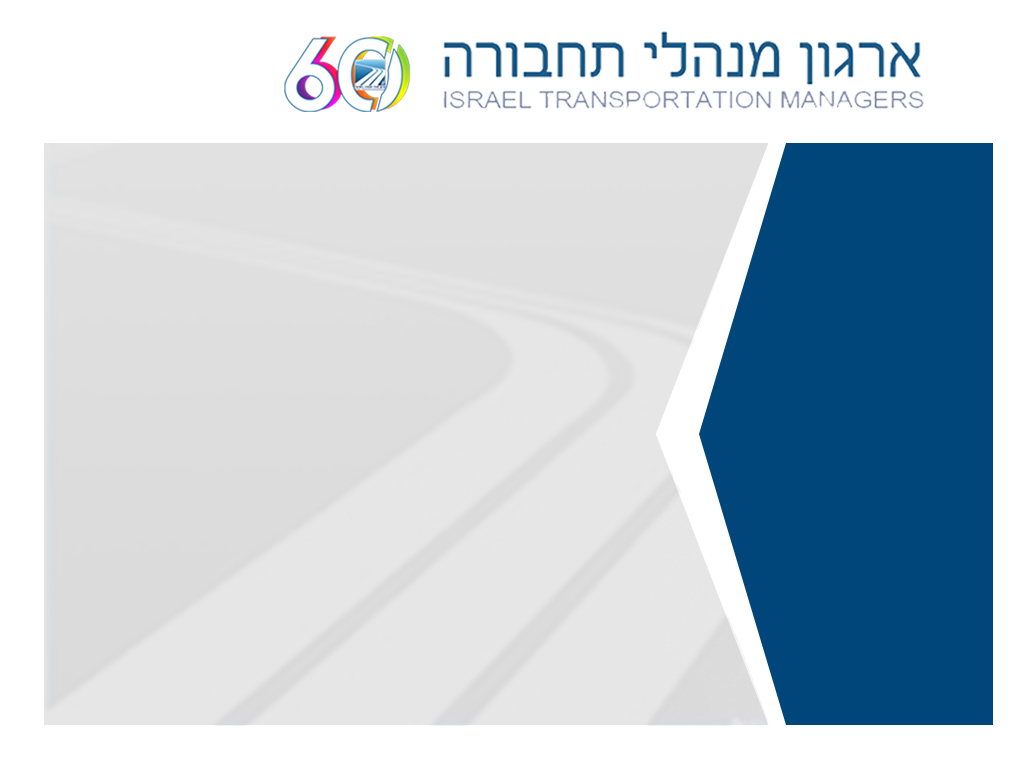 מנהל תחבורה בחברת מקורות, בה 
עבד 44 שנים וניהל צי של יותר ממאה רכבים. 
בן 80, מחיפה, אב לשלושה ילדים, 
סבא לשמונה נכדים וסבא-רבא 
לנינה אחת. 

חבר בארגון מיום הקמתו. השתתף בפעילויות השונות ותרם לנו מניסיונו 
הרב.
יצחק יגר
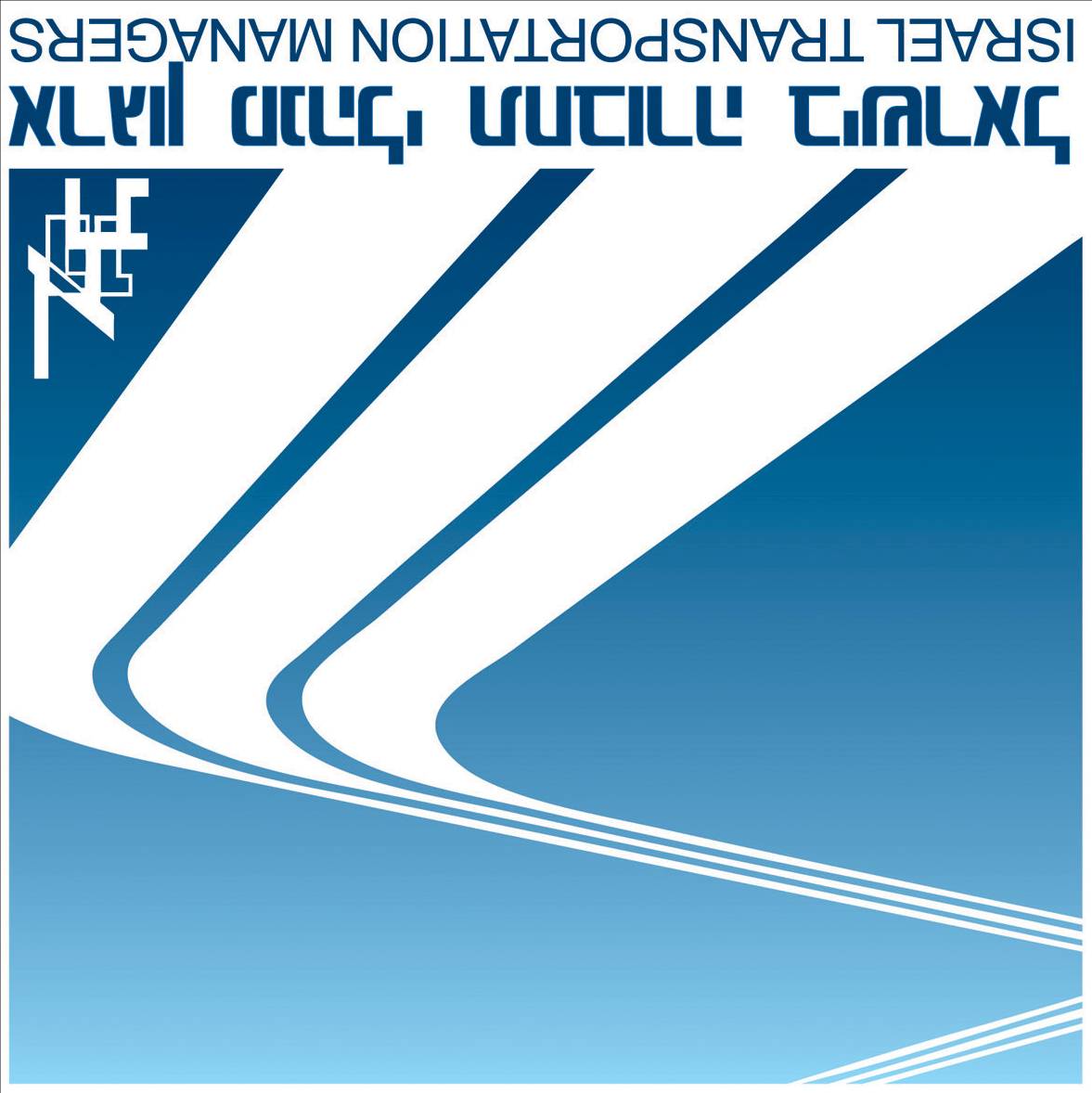 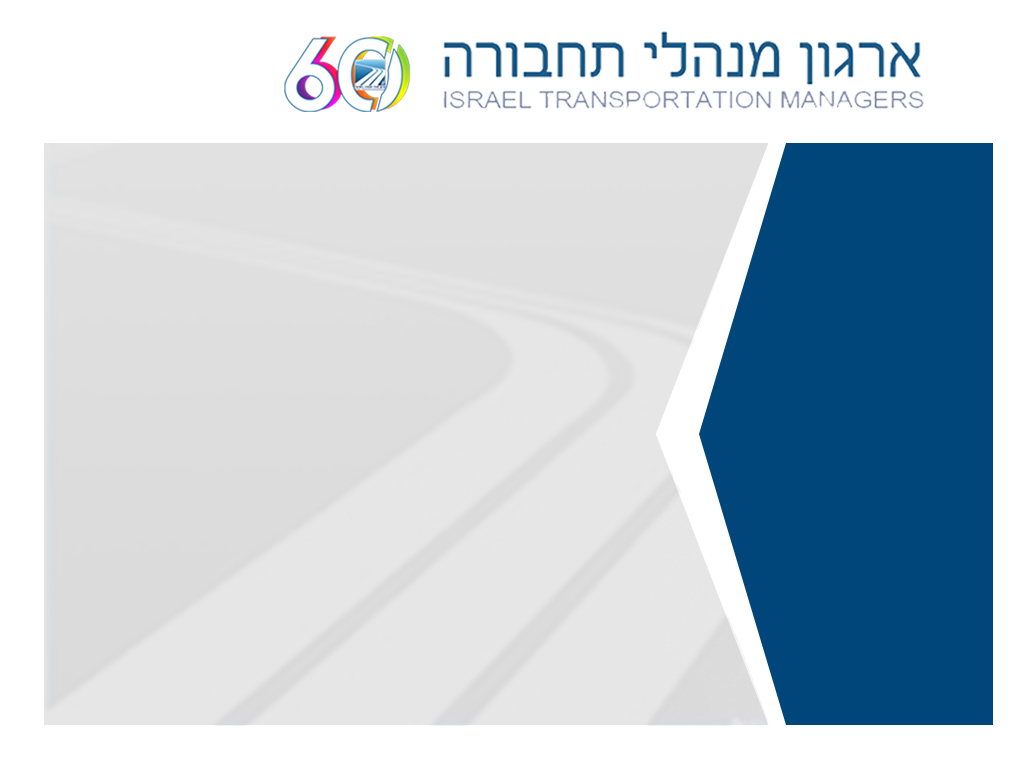 מנהל תחבורה בתנובה ירושלים,
בה עבד משנת 1983, בה ניהל צי 
של 80 רכבים.

בן 87, מירושלים, אב לשני ילדים, סבא לשני נכדים וסבא-רבא לשני נינים. 

הצטרף לארגון בשנת 1986, השתתף בפעיליות, בהשתלמויות ובסיורים המקצועיים
לצרפת ולתורכיה.
אברהם יהלום
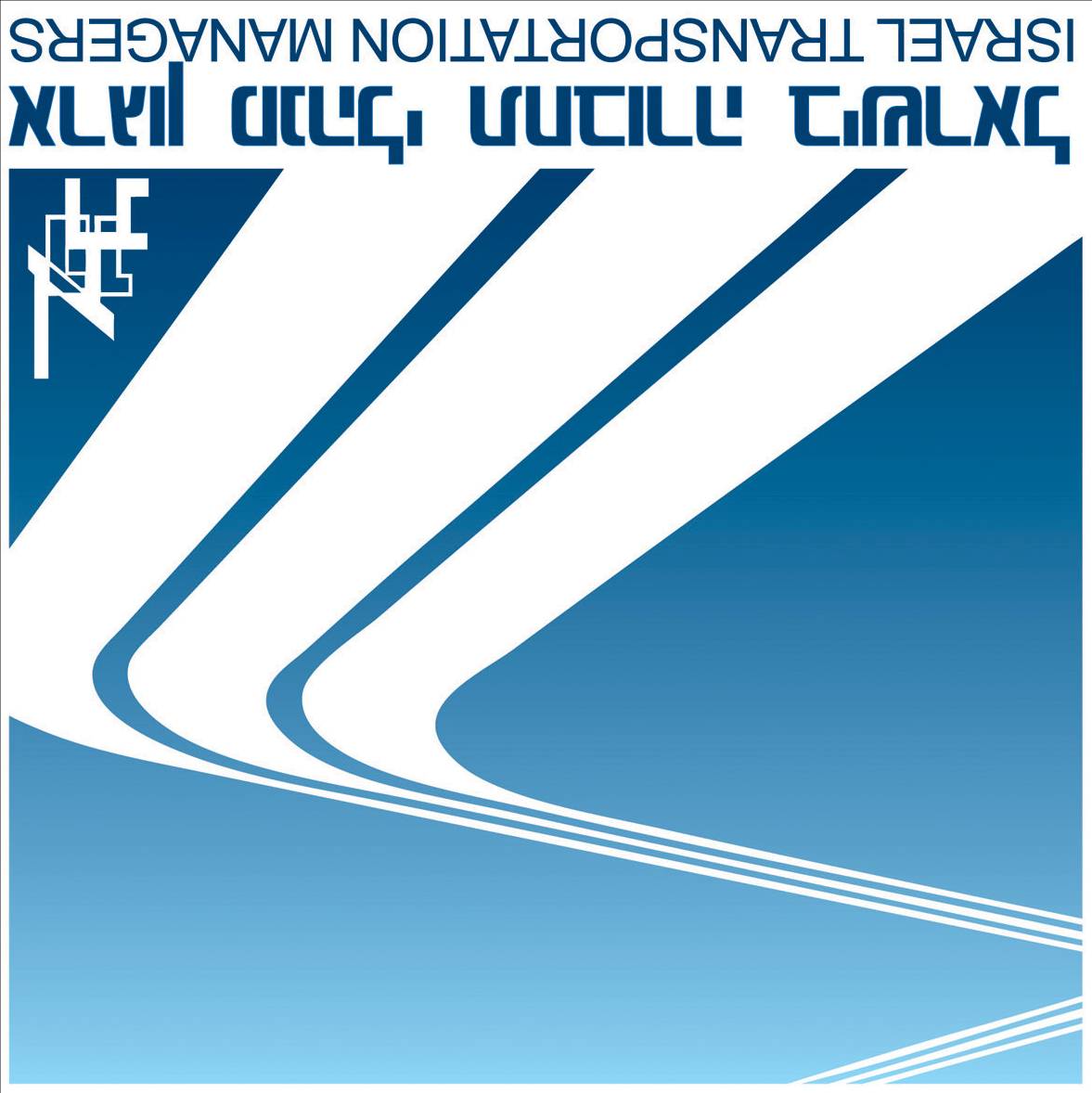 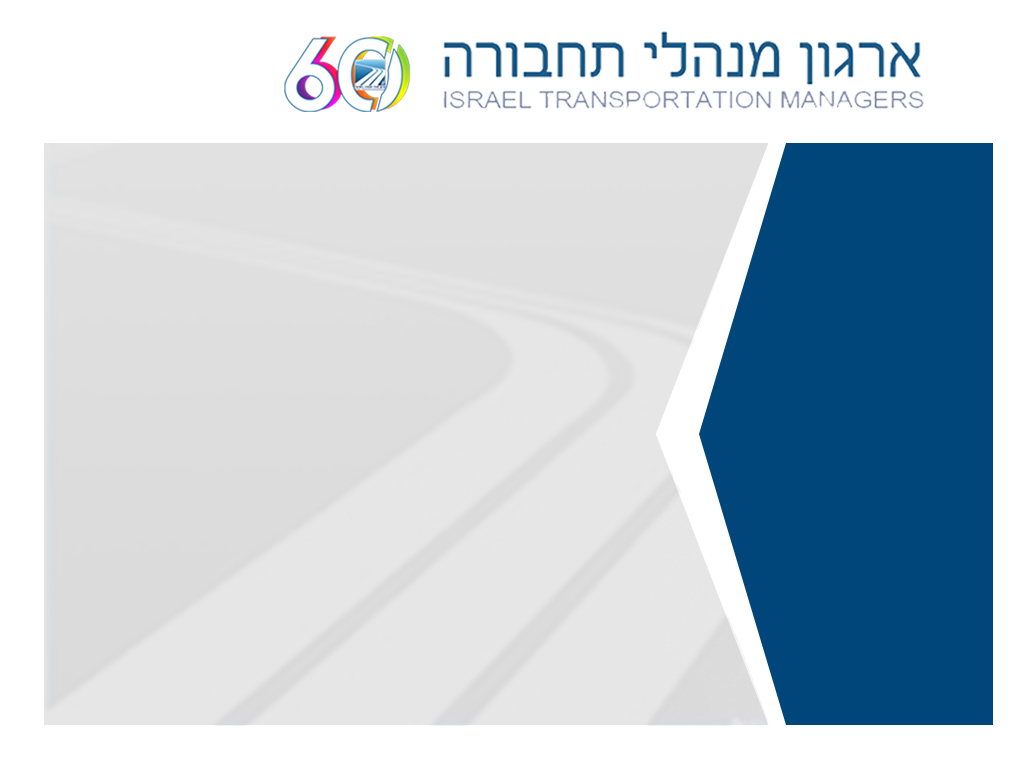 אהרון לוי
מנהל תחבורה לשעבר באוניברסיטה העברית בירושלים, בה ניהל צי של 
כ- 85 כלי רכב
בן 91, מירושלים, עלה לישראל 
מגרמניה בשנת 1935, אב לשני ילדים וסבא לשלושה נכדים. 

חבר בארגון מיום הקמתו. השתתף בכל מפגש ואירוע, עוד מהימים שהם היו נערכים במלון תדמור.
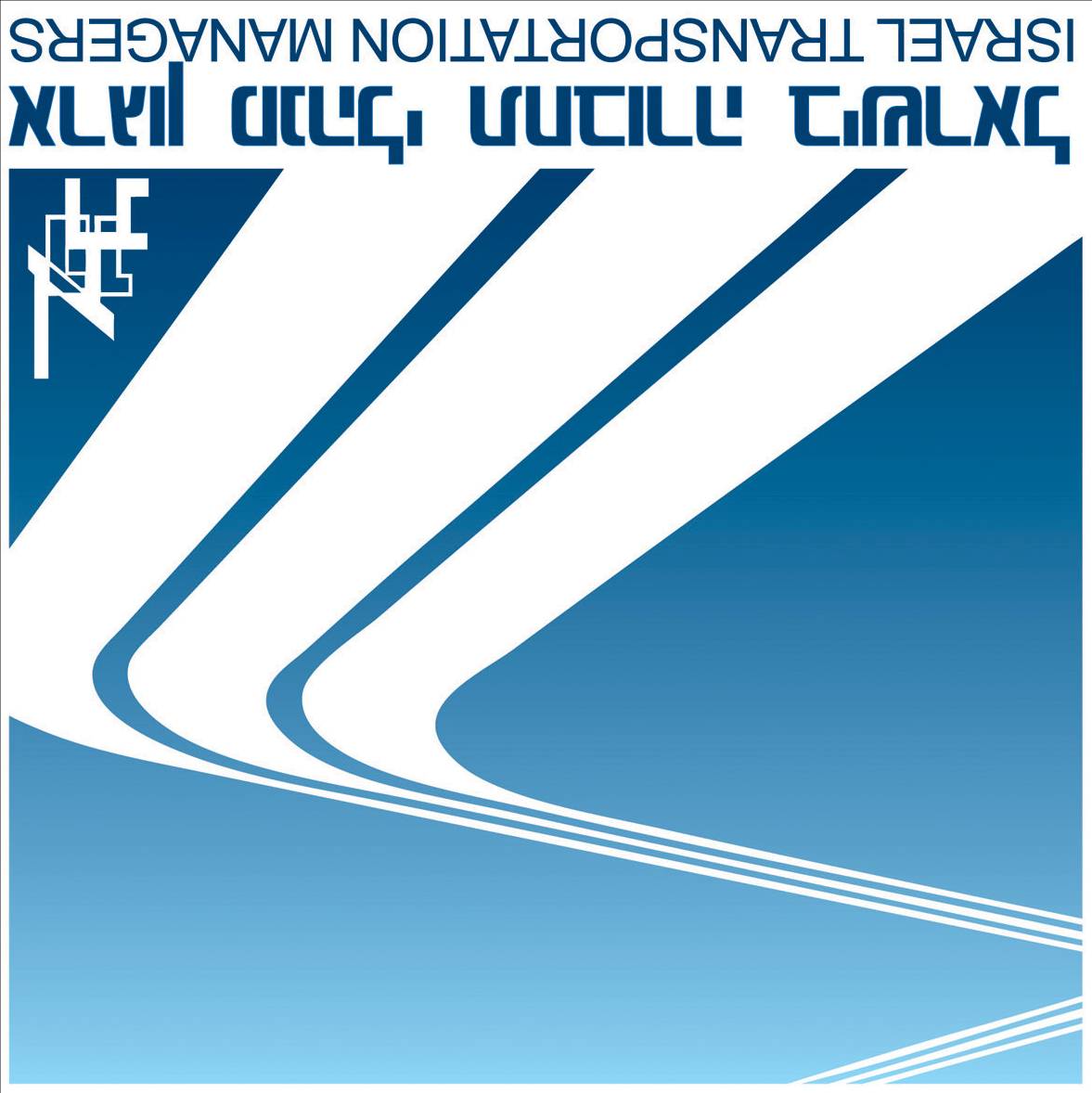 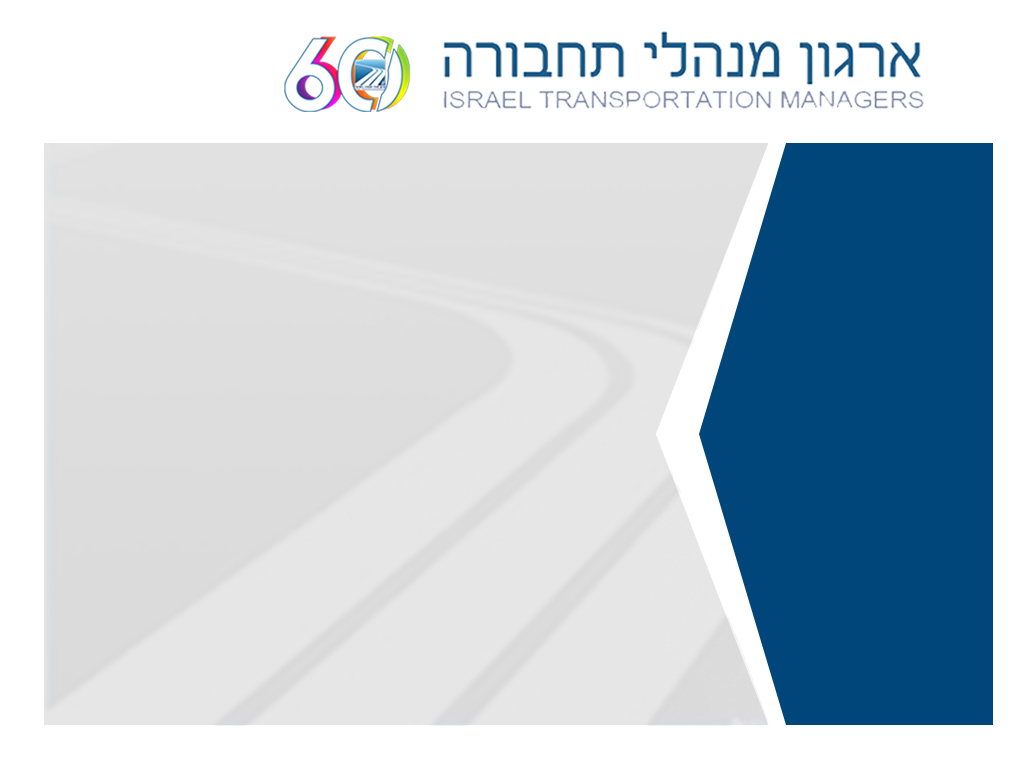 קצין בטיחות בתעבורה ואחראי אחזקה בקמ"ג דימונה, במשך 30 שנה.
 
בן 85, מבאר-שבע, עלה לישראל 
ממרוקו בשנת 1950, אב לארבעה ילדים, סבא לעשרה נכדים וסבא-רבא לעשרה נינים.
 
חבר בארגון משנת 2005, השתתף 
בכל המפגשים והפעילויות השונות.
ניסים לוק
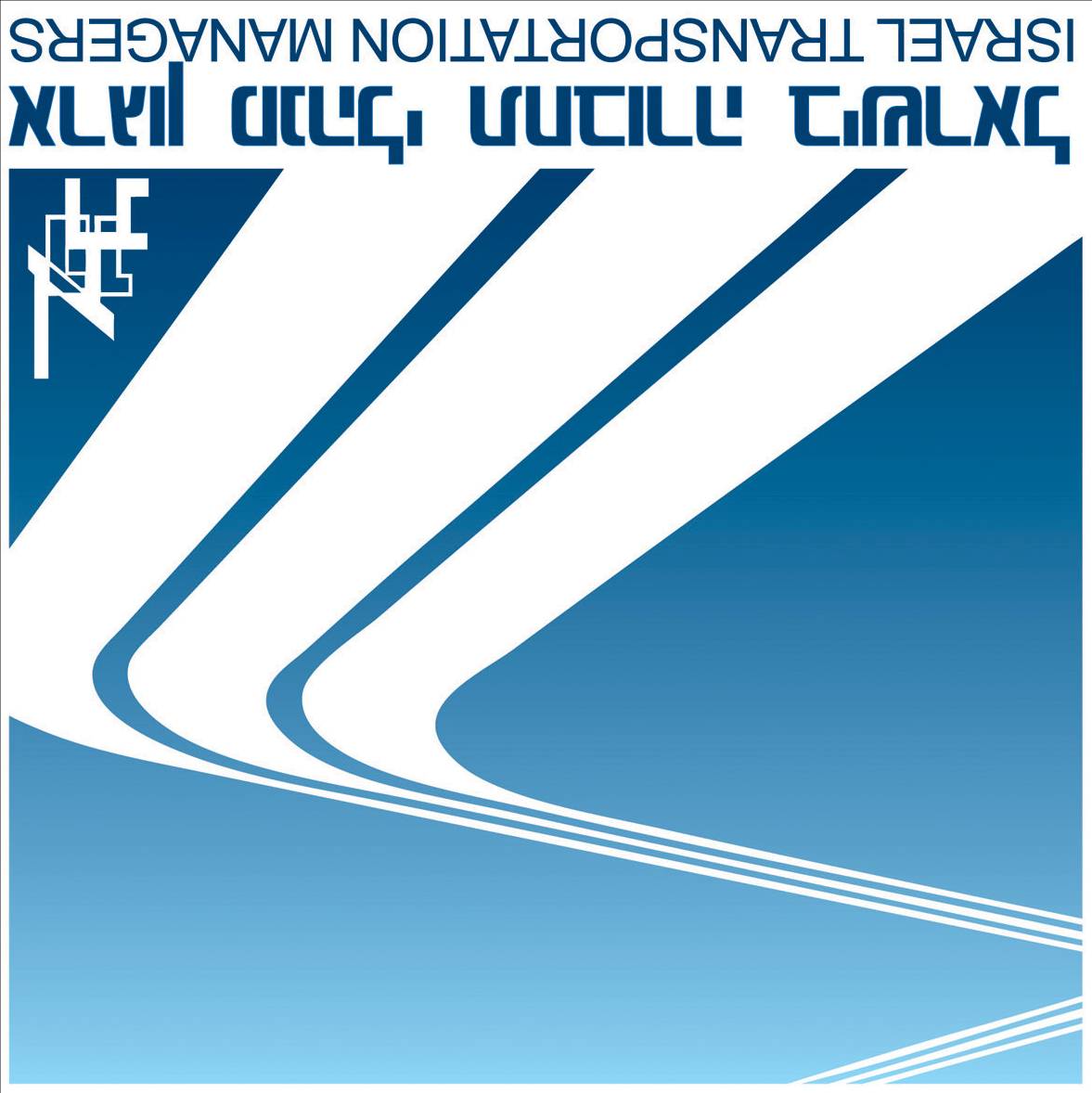 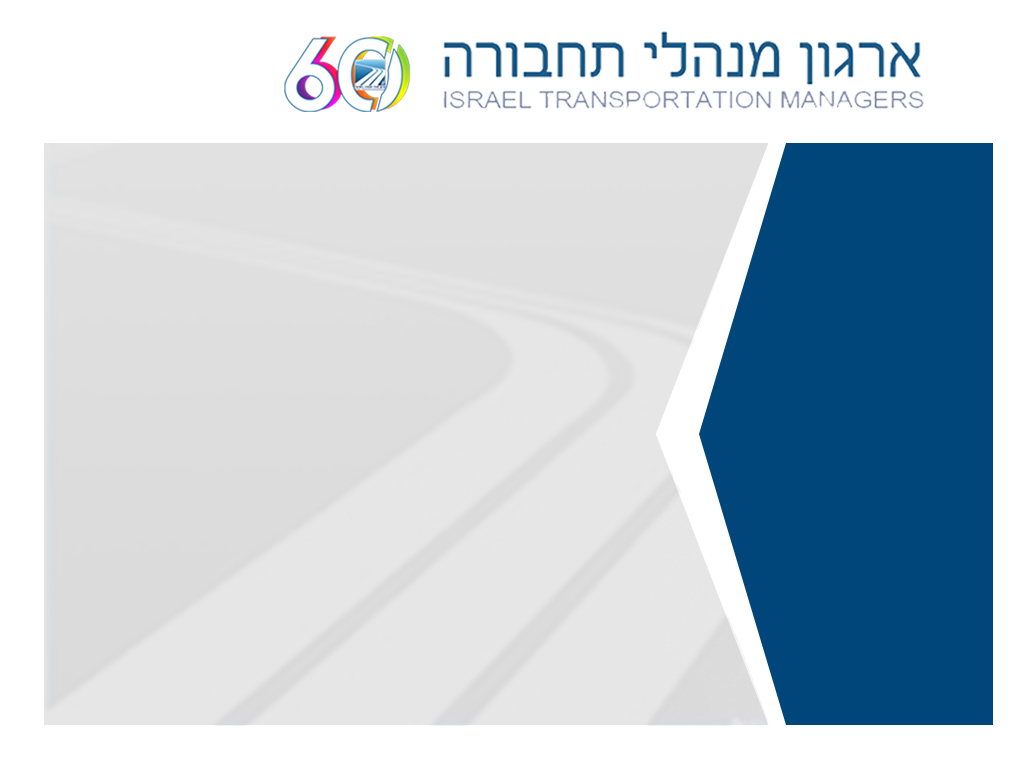 סגן מנהל תחבורה וקצין בטיחות בתעבורה לשעבר בחברת מקורות סניף חיפה, אחראי על צי של כ - 150 כלי רכב.

בן 79, אב לשלושה וסבא לשבעה נכדים. 

חבר בארגון מיום הקמתו. לקח חלק בקורסים, בהשתלמויות ובפעילויות השונות. שימש כצלם הארגון ותיעד את כל הפעילויות.
אילן לנגבורד
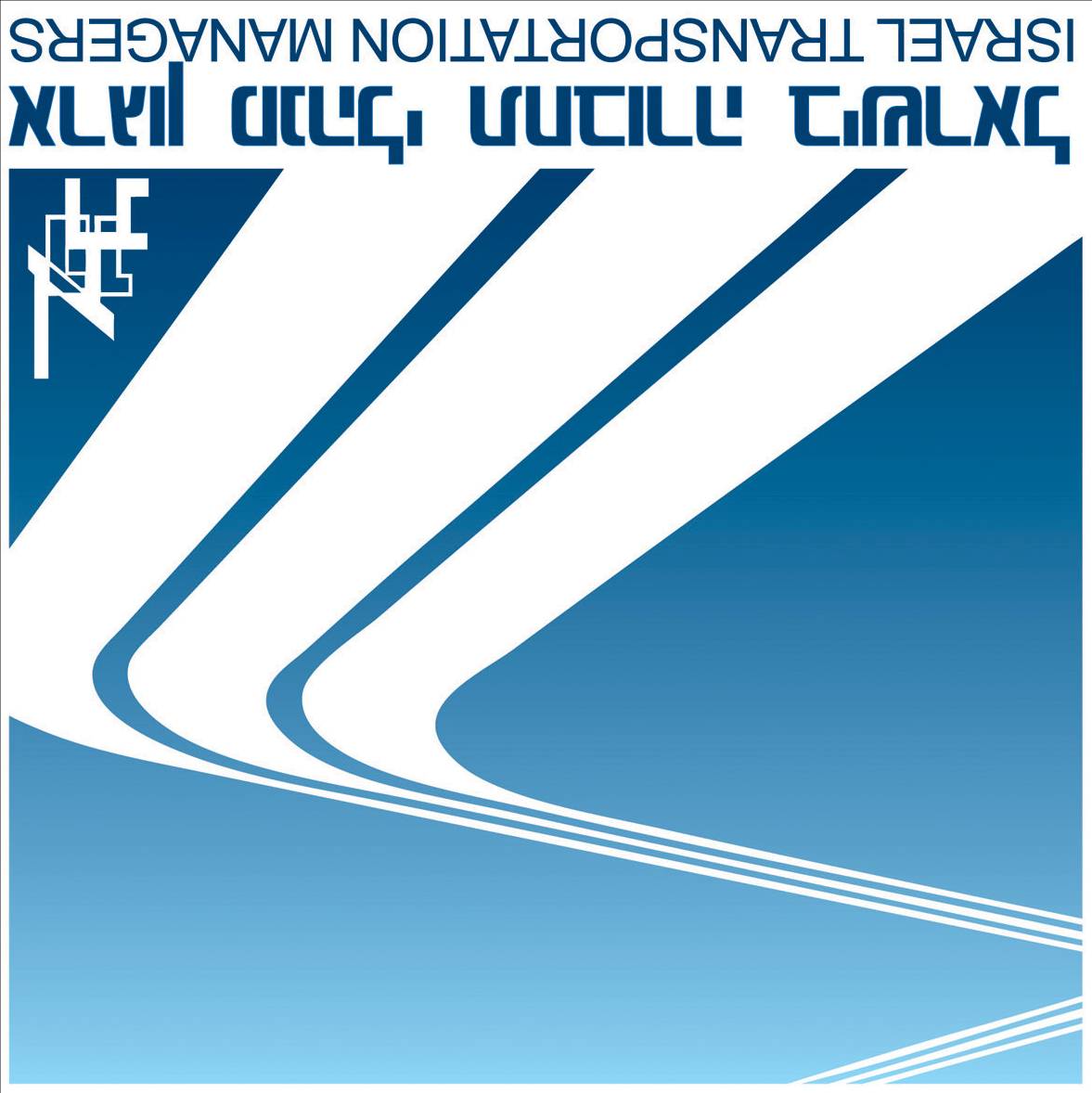 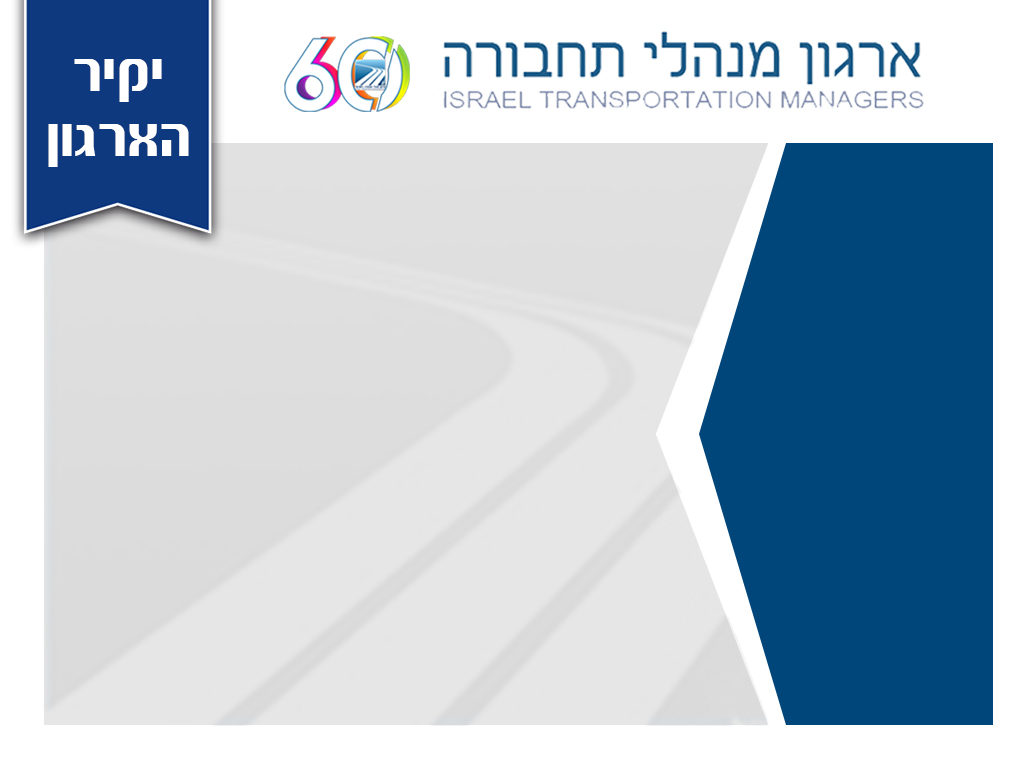 זאב נויברג
מנהל תחבורה לשעבר בקופ"ח
כללית, בה עבד מעל לארבעים שנה. 
בן 88, מהוד השרון, עלה לישראל 
מפולין בשנת 1929, אב לשני ילדים, 
סבא לשישה נכדים וסבא-רבא לחמישה נינים. 

חבר בארגון מיום הקמתו. לקח חלק פעיל במפגשים והפעילויות לאורך השנים, כולל סיורים מקצועיים עם הארגון לאנגליה, יפן, קוריאה וצרפת.
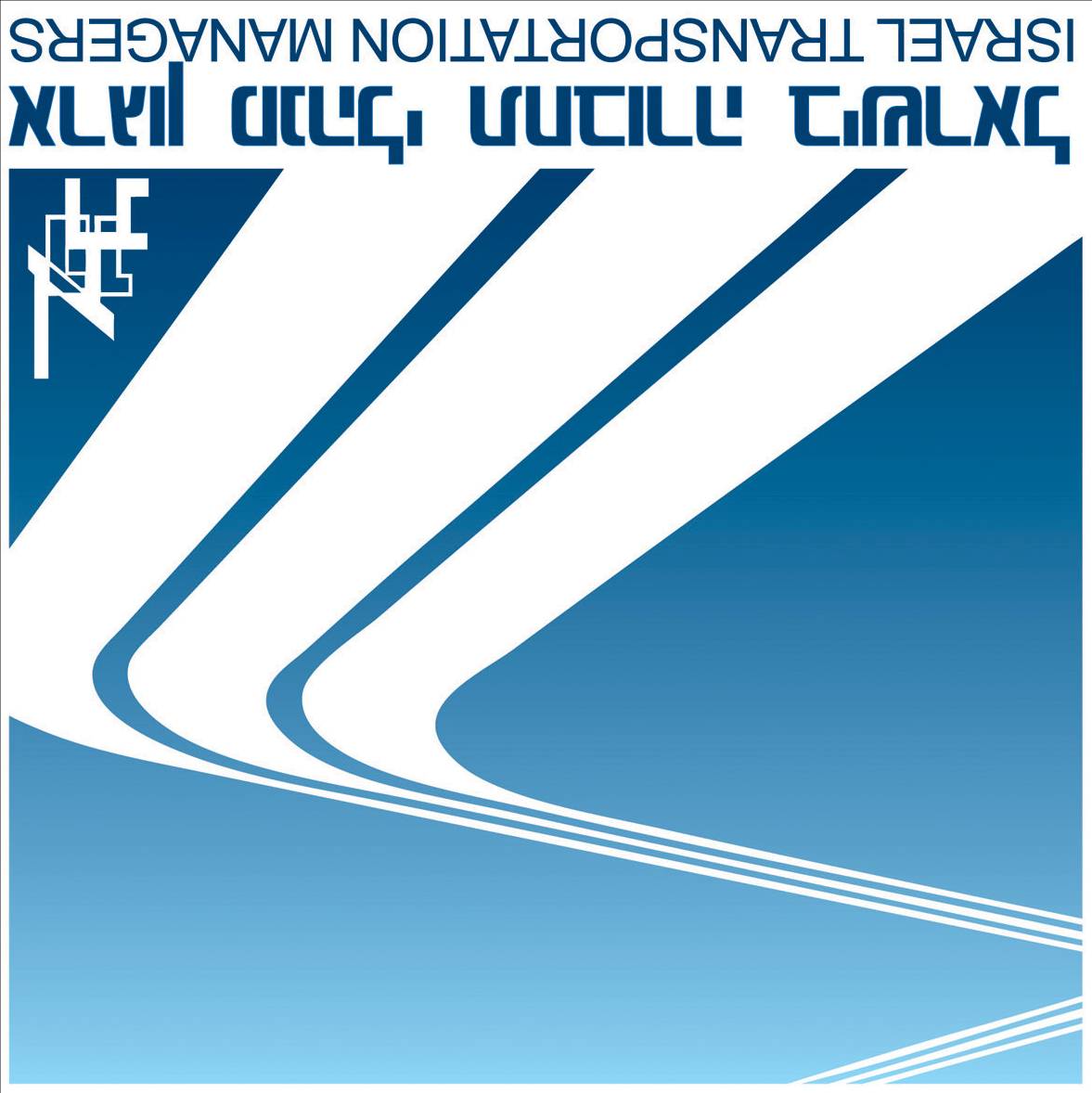 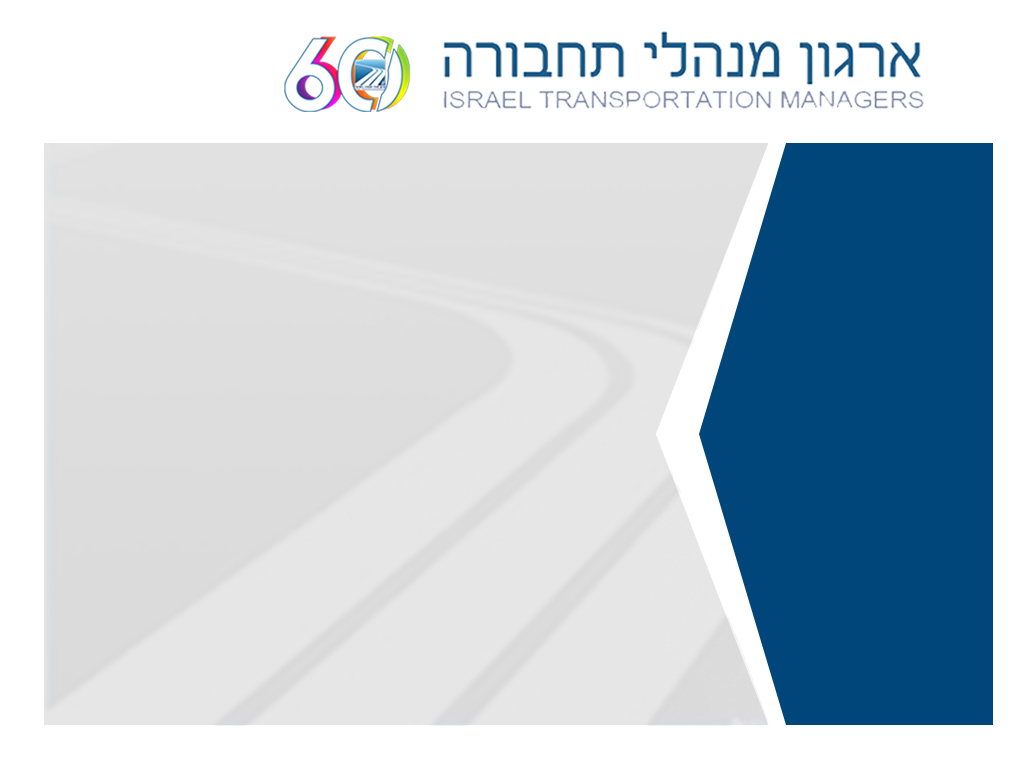 מנהל תחבורה לשעבר בקמ"ג, ניהל צי של כ-500 רכבים.

בן 80, מעומר, עלה לישראל ממרוקו בשנת 1953, אב לארבעה ילדים וסבא ל- 11 נכדים.

הצטרף לארגון ב- 1994, לקח חלק בפעילויות השונות לאורך השנים 
ותרם לנו ממקצועיותו ומניסיונו הרב.
אשר סנדרוסי
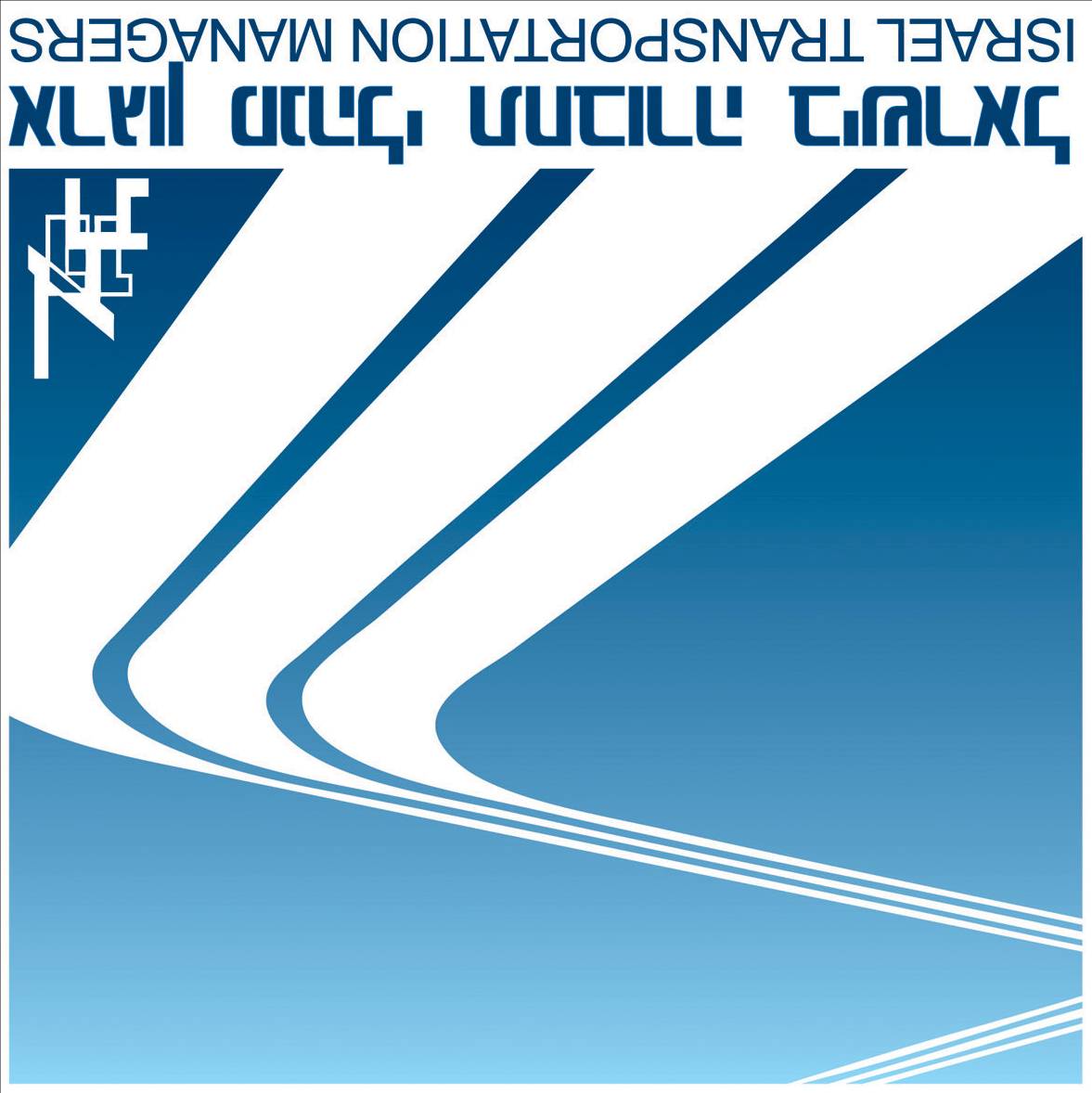 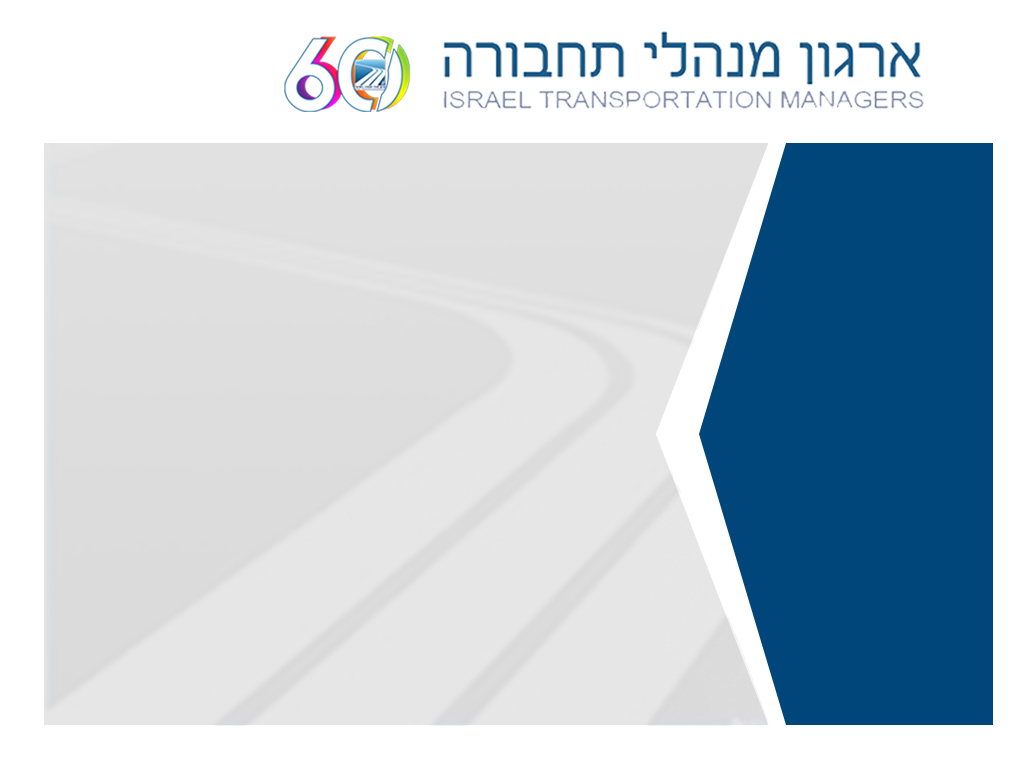 אברהם עיני
מנהל תחבורה ראשי לשעבר בקק"ל, 
בה עבד משנת 1955 וניהל צי רכב של 
כ- 65 רכבים.
 בן 82, גר בגבעת זאב, אב לארבעה ילדים וסבא לתשעה נכדים. 

הצטרף לארגון בשנת 1968, לוקח חלק פעיל במפגשים ובפעילויות לאורך השנים ומעניק לנו מזמנו ומניסיונו.
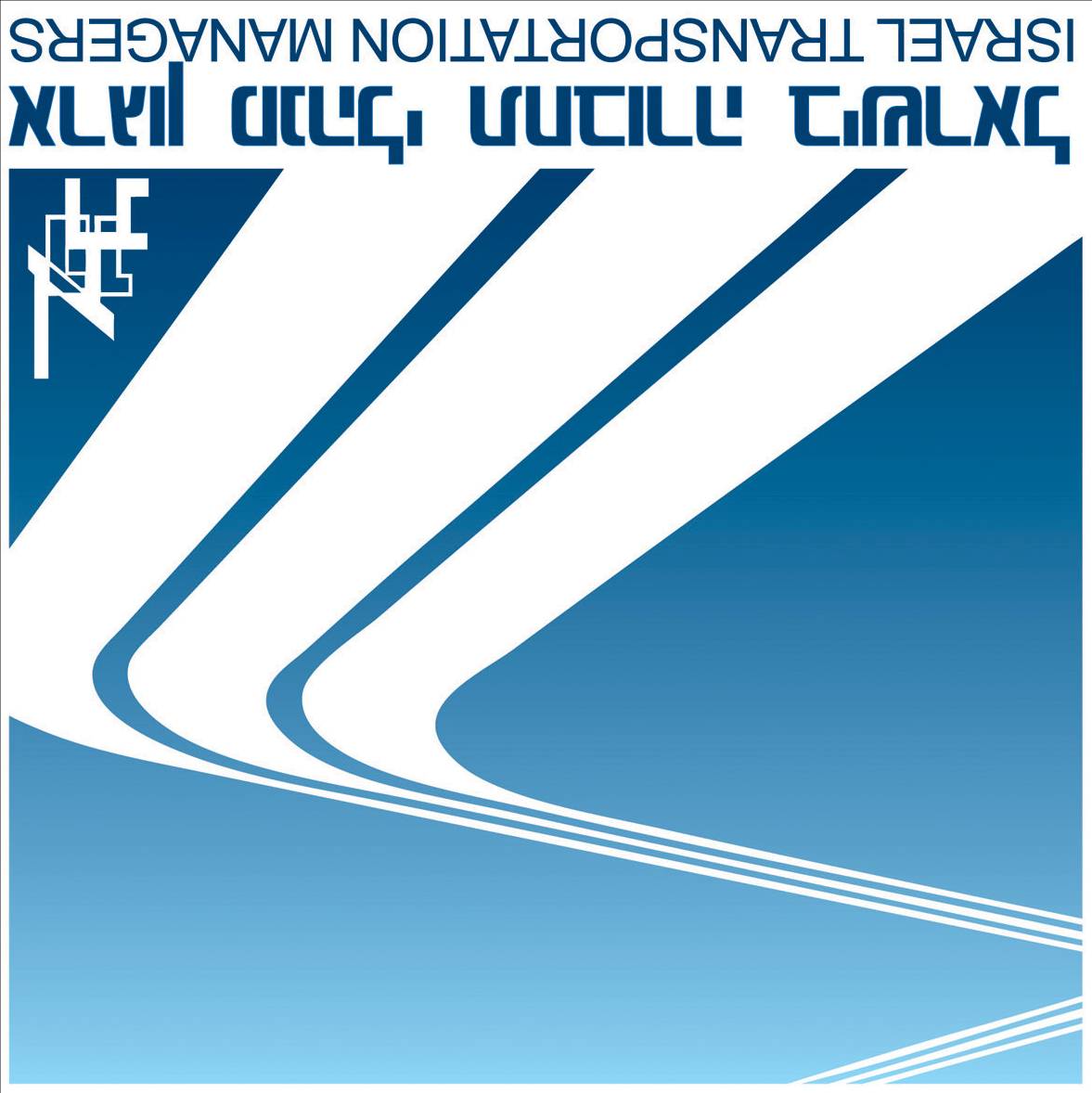 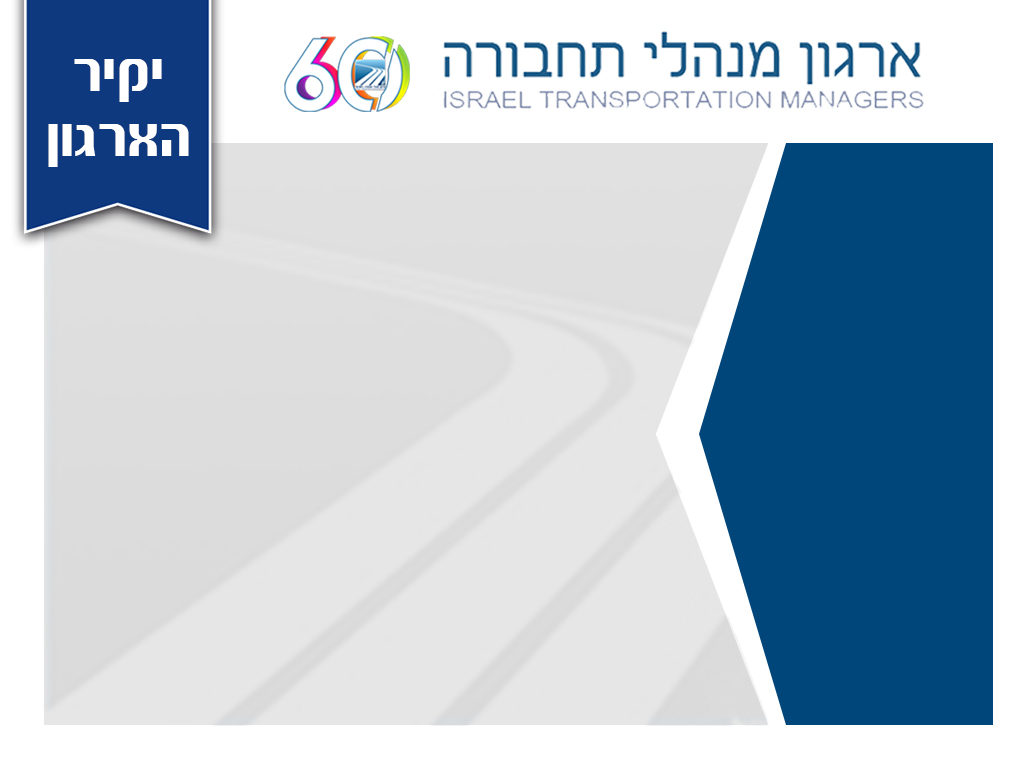 שמעון קפלינסקי
מנהל תחבורה לשעבר 
במקורות, בה עבד 41 שנים וניהל 
צי הכולל כ- 1,200 רכבים.
 בן 88, מתל-אביב, עלה לישראל 
מפולין בשנת 1935, אב לשלושה ילדים, סבא לתשעה נכדים וסבא-רבא לשישה נינים (ועוד שניים שבדרך). 

ממקימי הארגון, לקח חלק פעיל 
בוועדות ובפעילויות השונות לאורך 
השנים וגאה לראות אותו גדל ומתחזק.
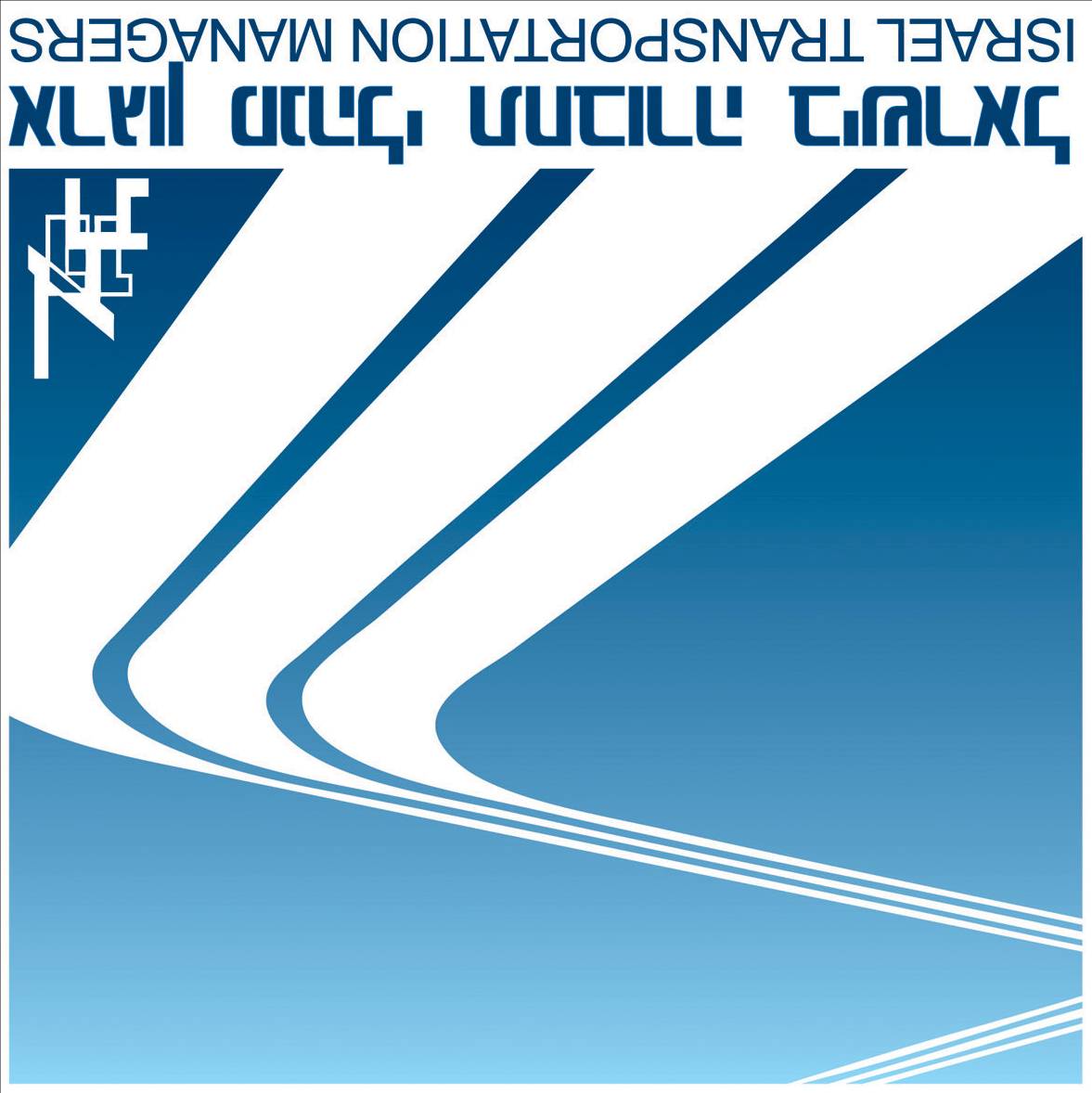 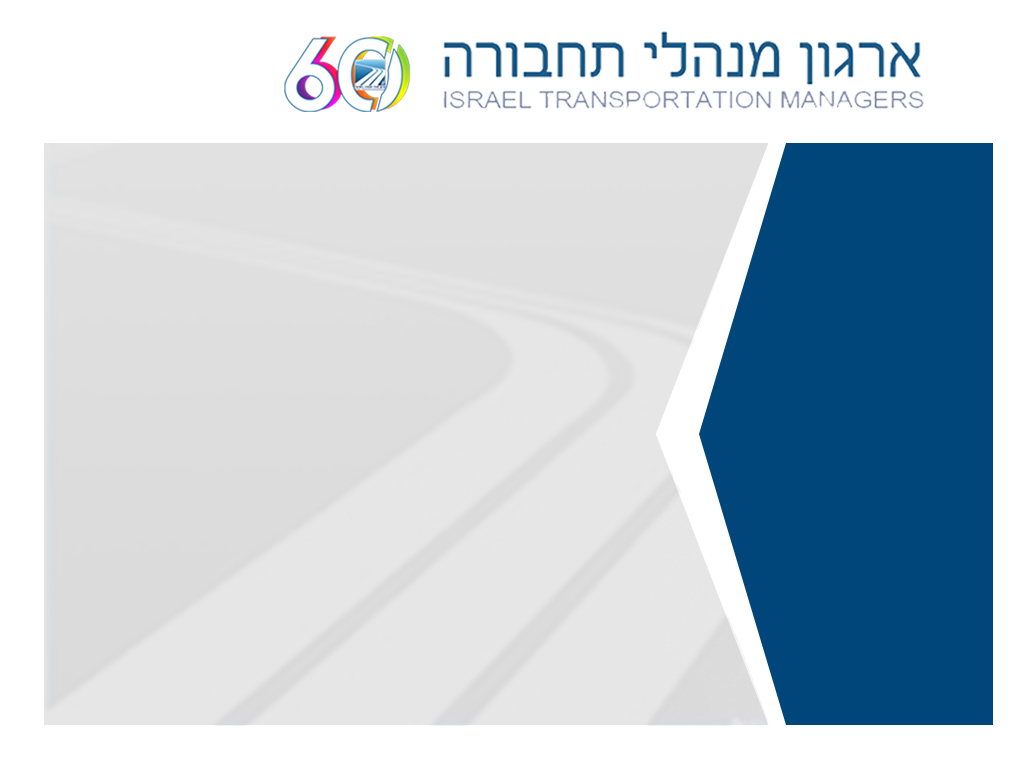 דוד רוזנברג
עובד כיום בחברת דלתה אלקון. 
מנהל משק רכב וציוד הרמה ארצי לשעבר בתנובה, בה ניהל צי של 2,200 רכבים. 

בן 86, מנורדיה, עלה לישראל מרומניה
בשנת 1947, אב לשלושה ילדים, סבא לשבעה נכדים וסבא-רבא לשבעה נינים.

הצטרף לארגון בשנותיו הראשונות, לקח חלק פעיל באירועים ובמפגשים השונים והעניק לנו מניסיונו הרב.
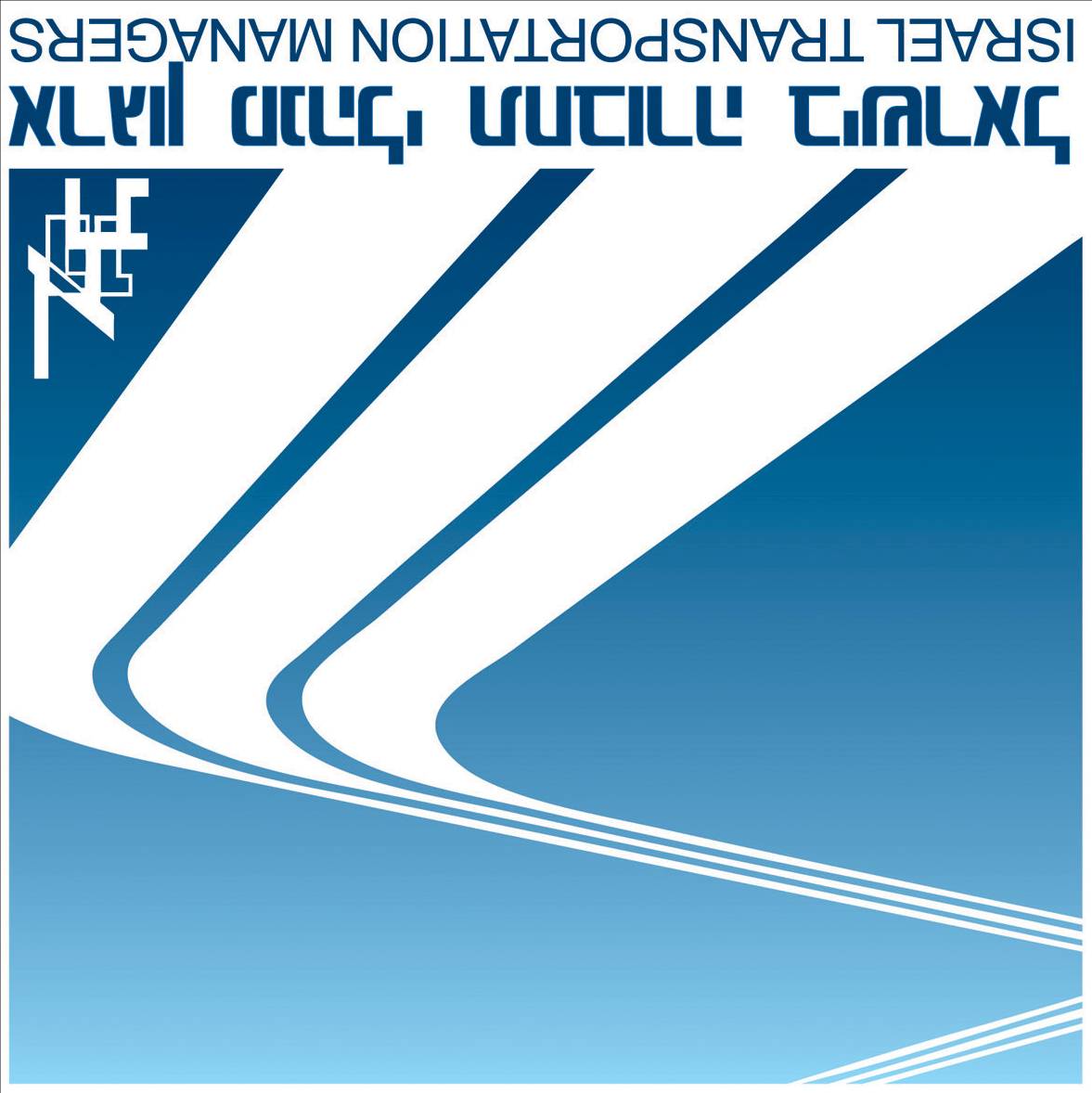 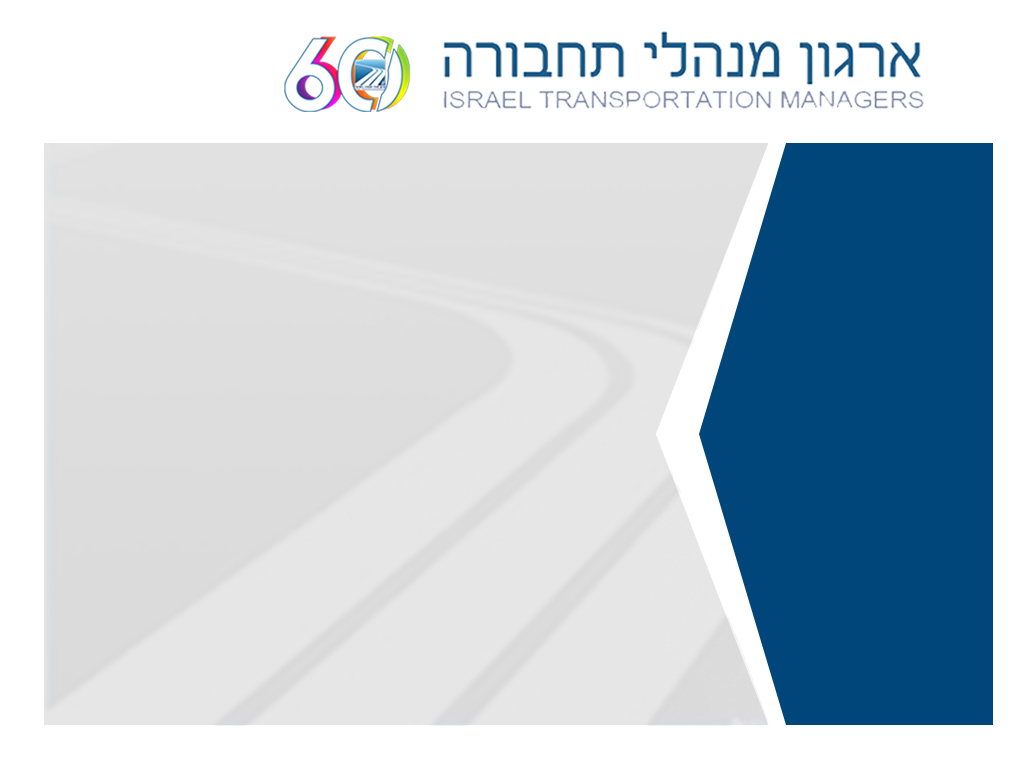 מנהל תחבורה וקצין בטיחות ארצי 
בחברת טלדור במשך 30 שנה, אחראי 
על צי של 740 רכבים. שימש בעבר כמנהל בתי הספר לנהיגה של אגד.
 בן 84, מרעננה, אב לשני ילדים 
וסבא לשבעה נכדים. 

הצטרף לארגון בשנת 1964. עד היום לוקח חלק בפעילויות השונות ובכל ההשתלמויות.
אפרים רמתי